Building Circular Cities: An introduction to the circular economy in the built environment
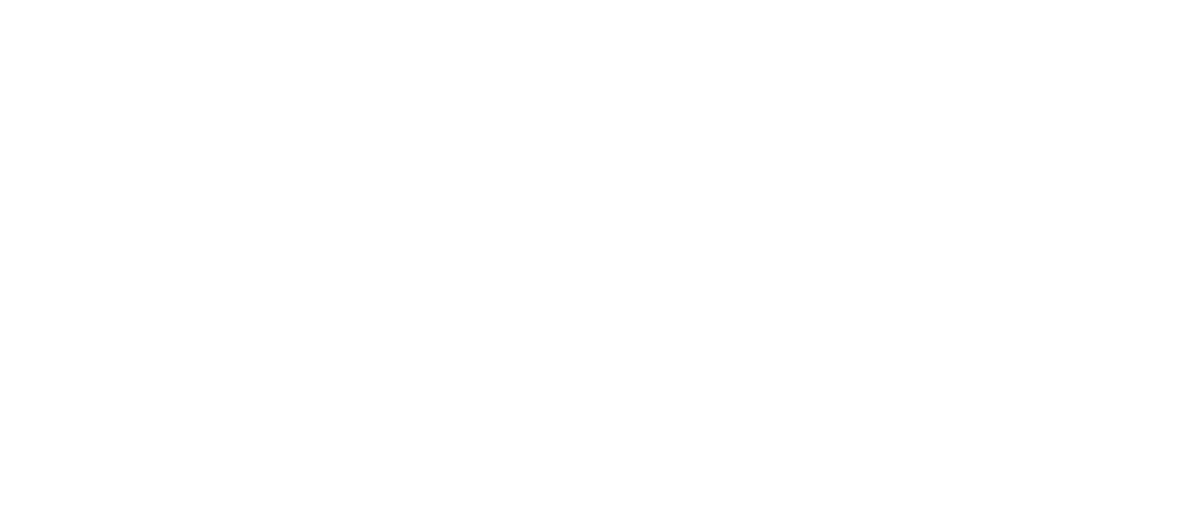 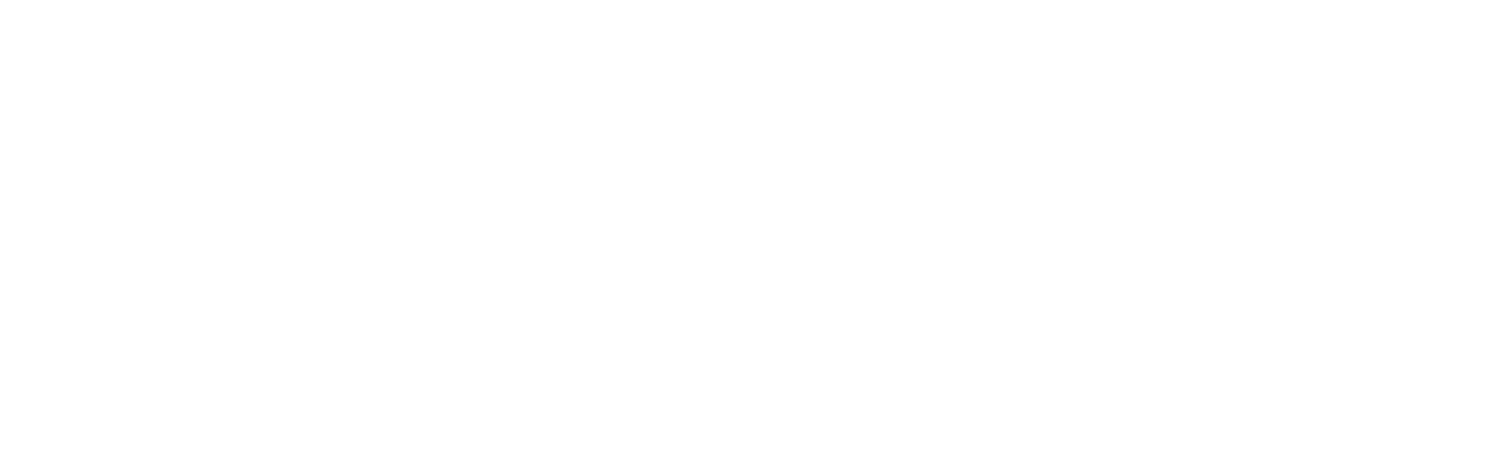 MODULE 1
London
Copenhagen
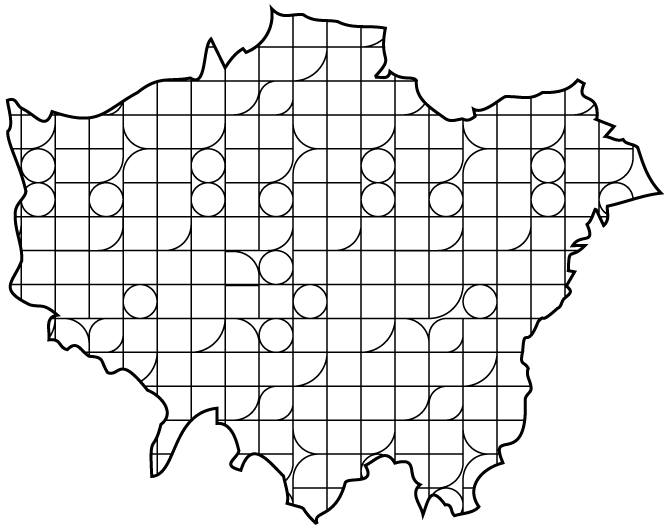 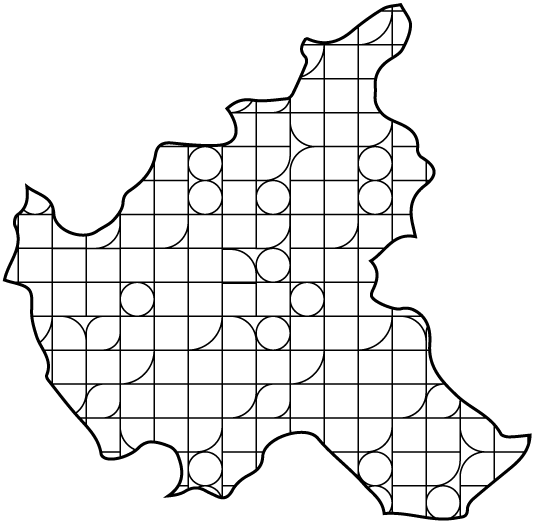 Hamburg
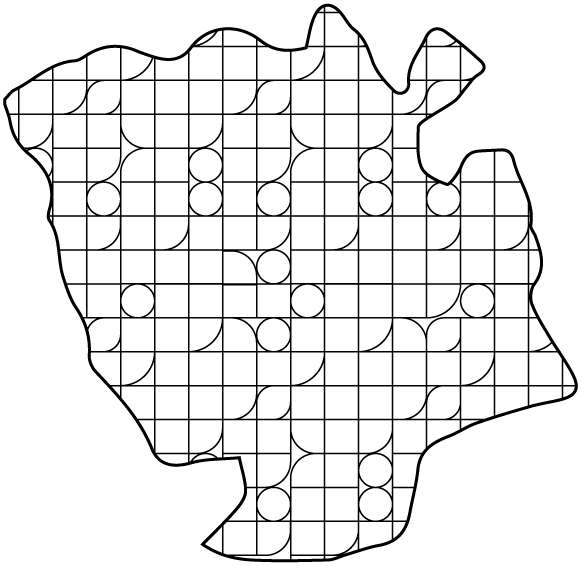 Vantaa
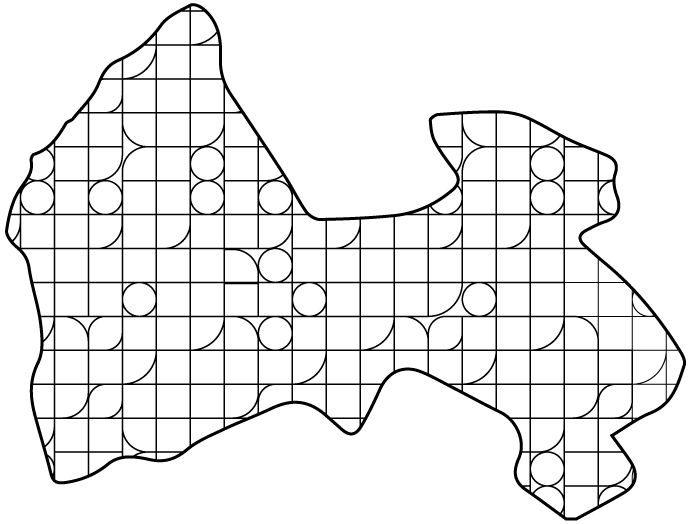 Our Partners
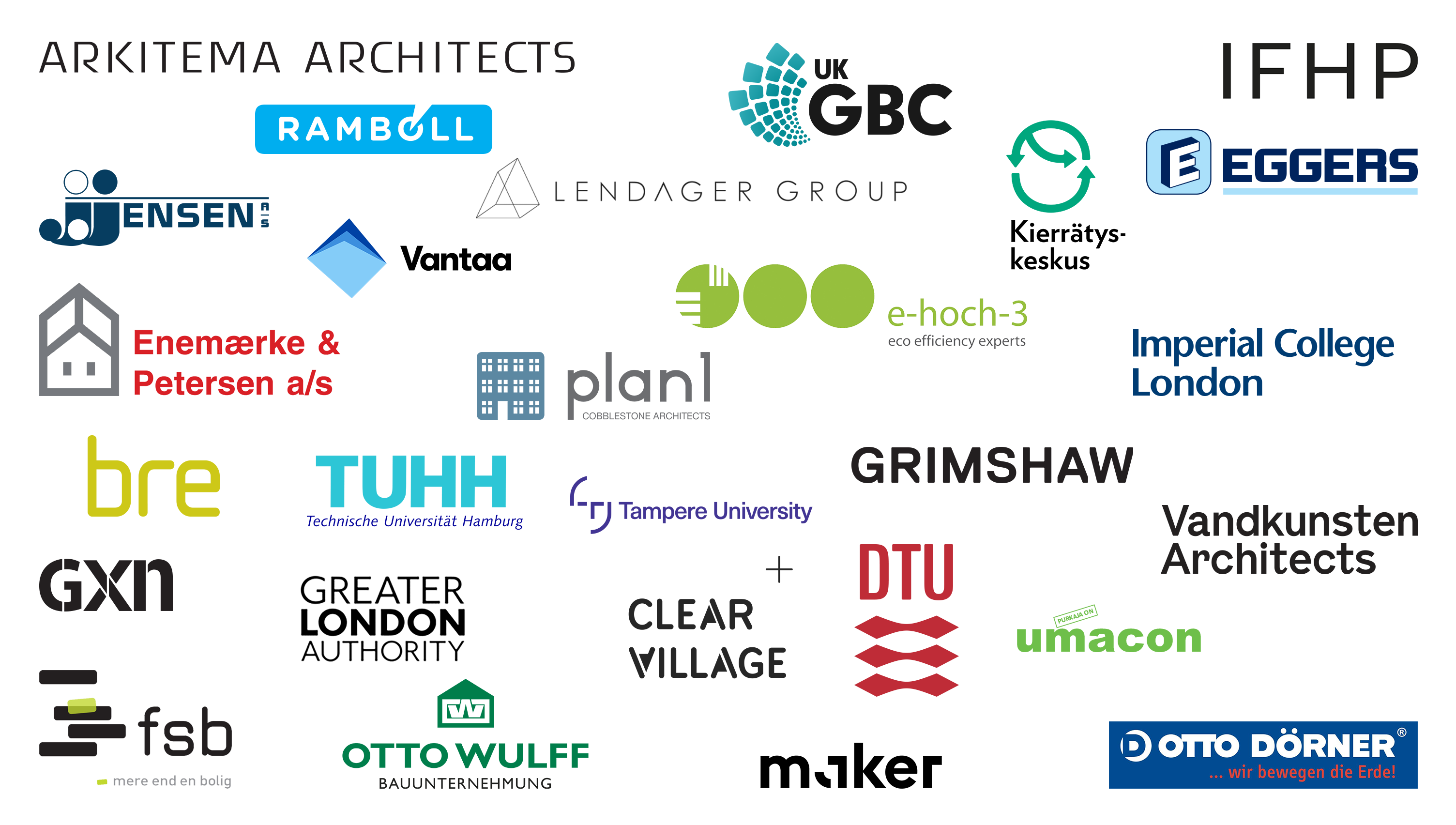 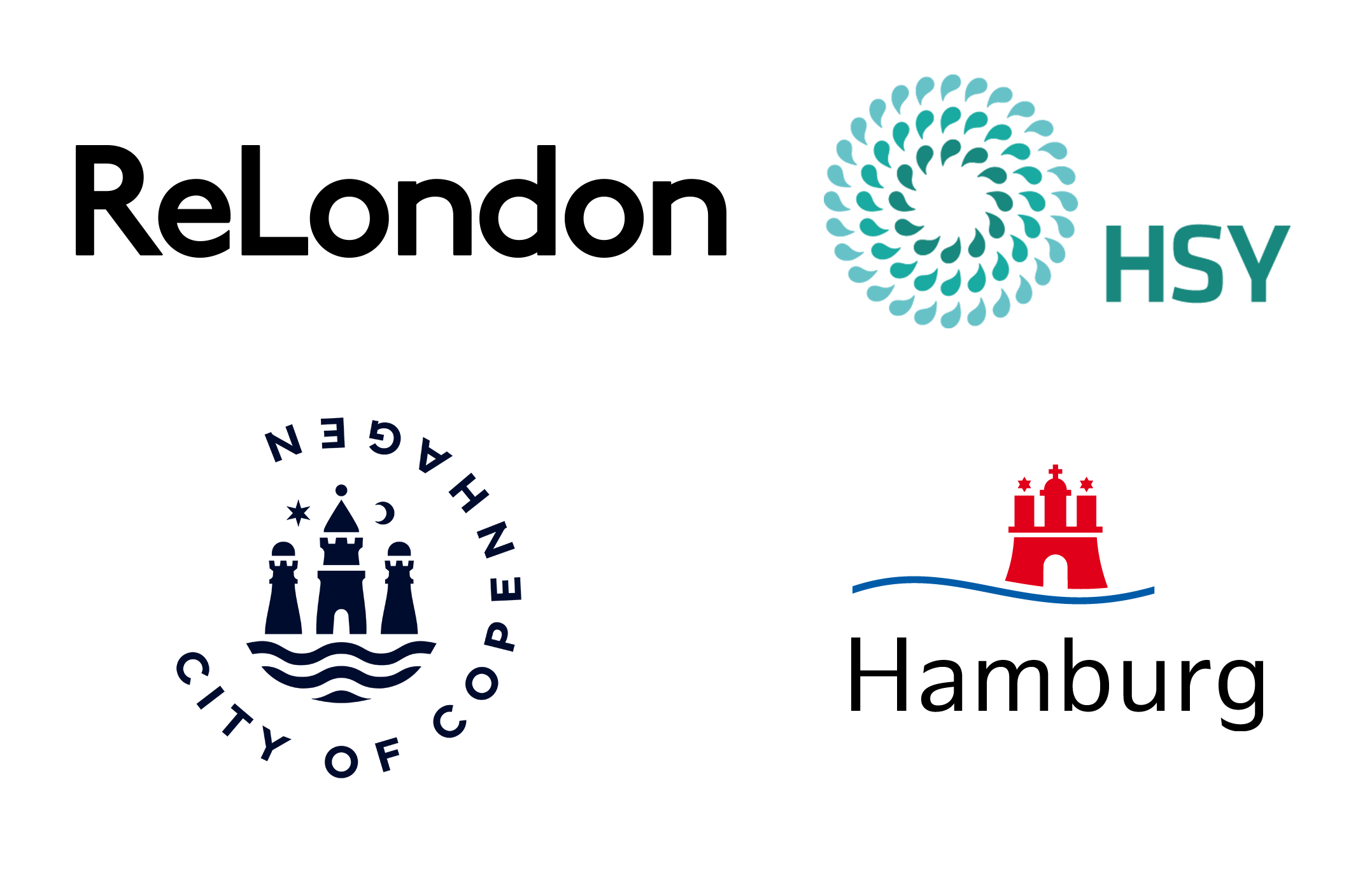 Module 1
By the end of this module you will be able to...
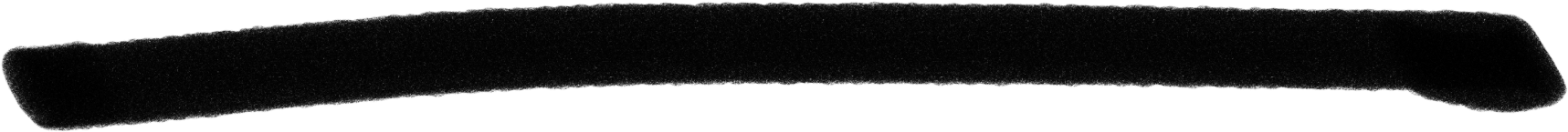 Understand the key principles of the circular economy: what it is and how it is 	different from business as usual
Learn why the concept was developed and why the built environment in 	particular needs to be more circular
Understand how circular economy principles translate to circular design 	principles for building projects
What is the circular economy?
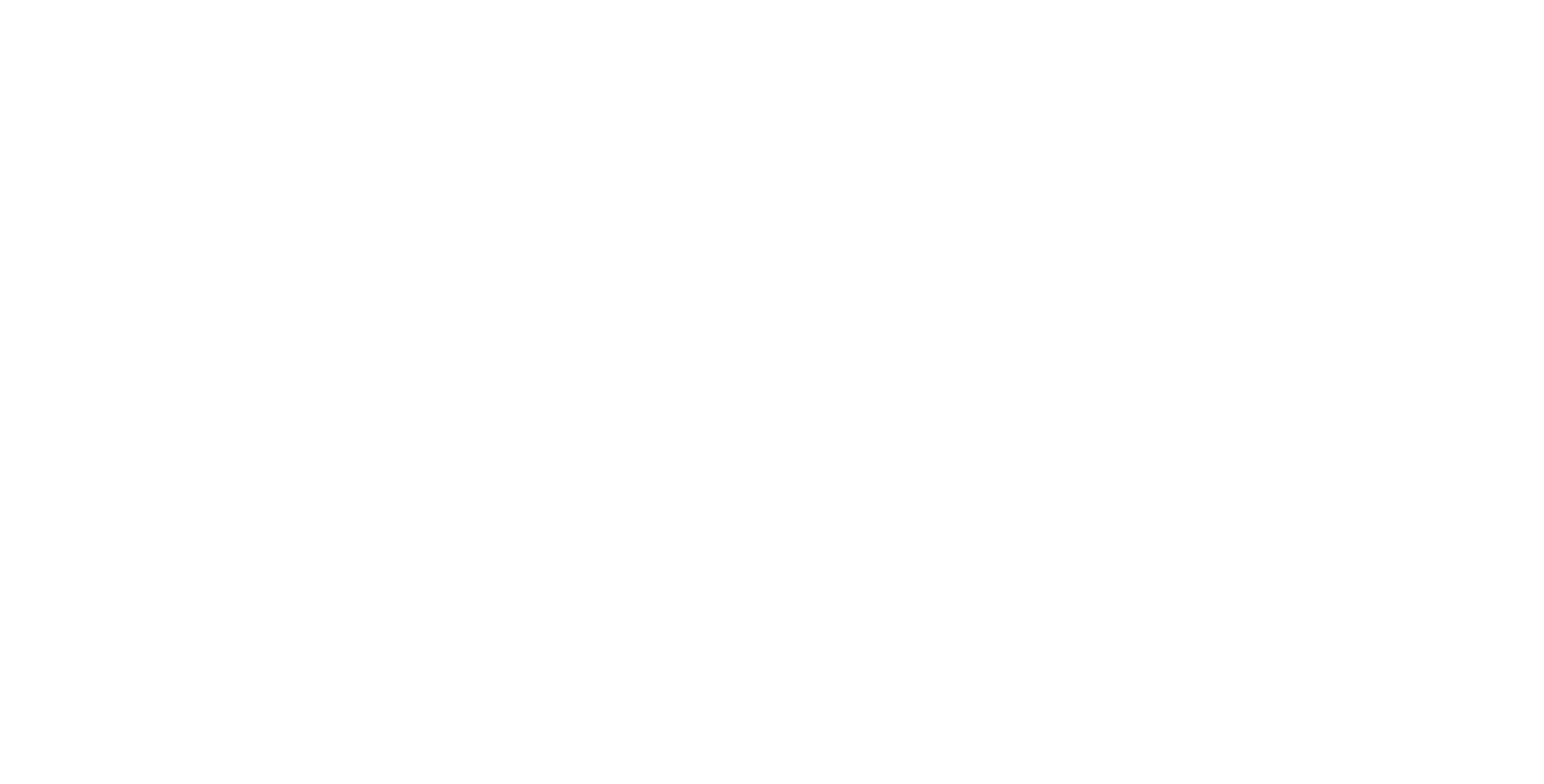 MODULE 1
The Issue
----
-
Take – Make – Dispose
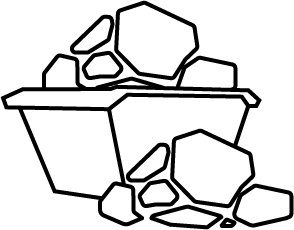 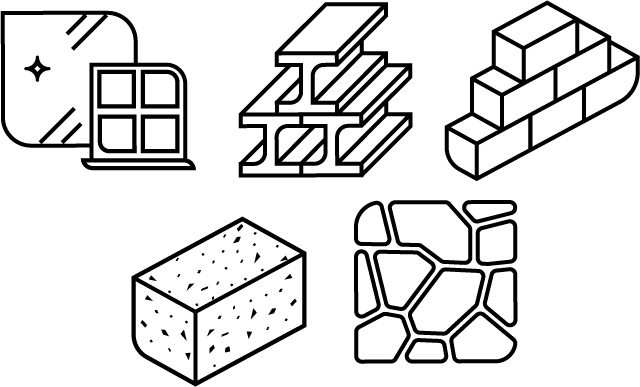 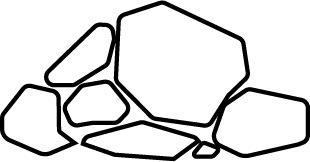 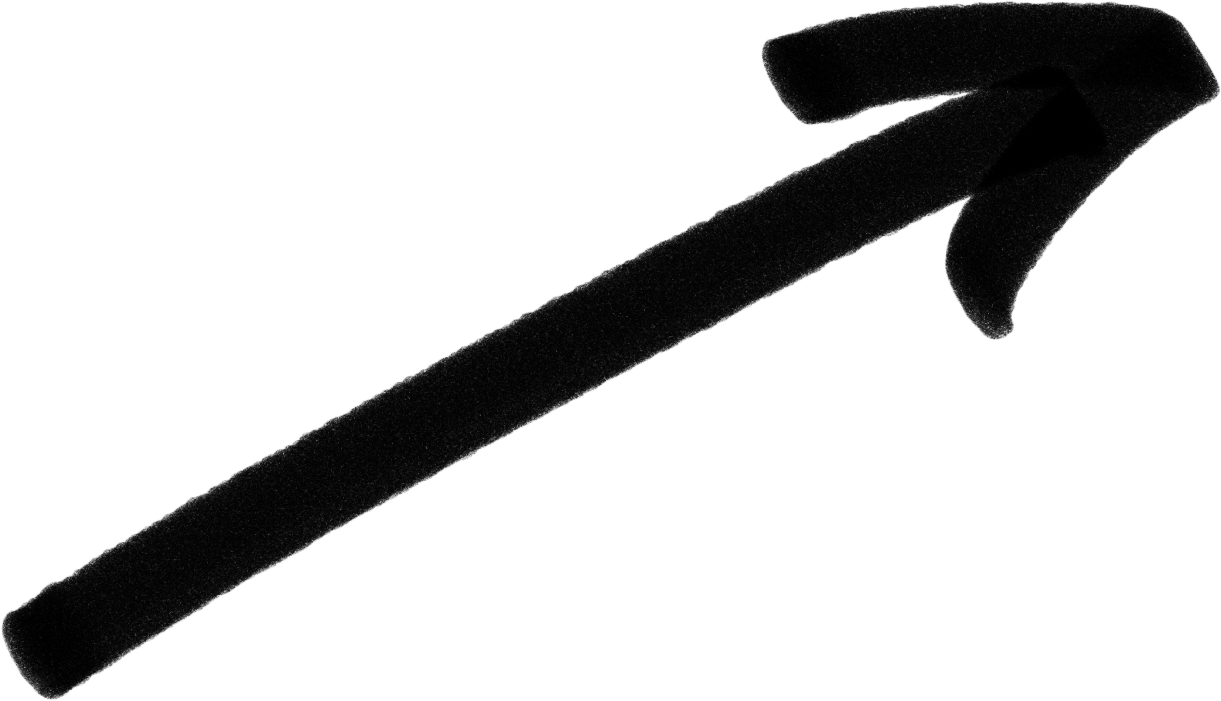 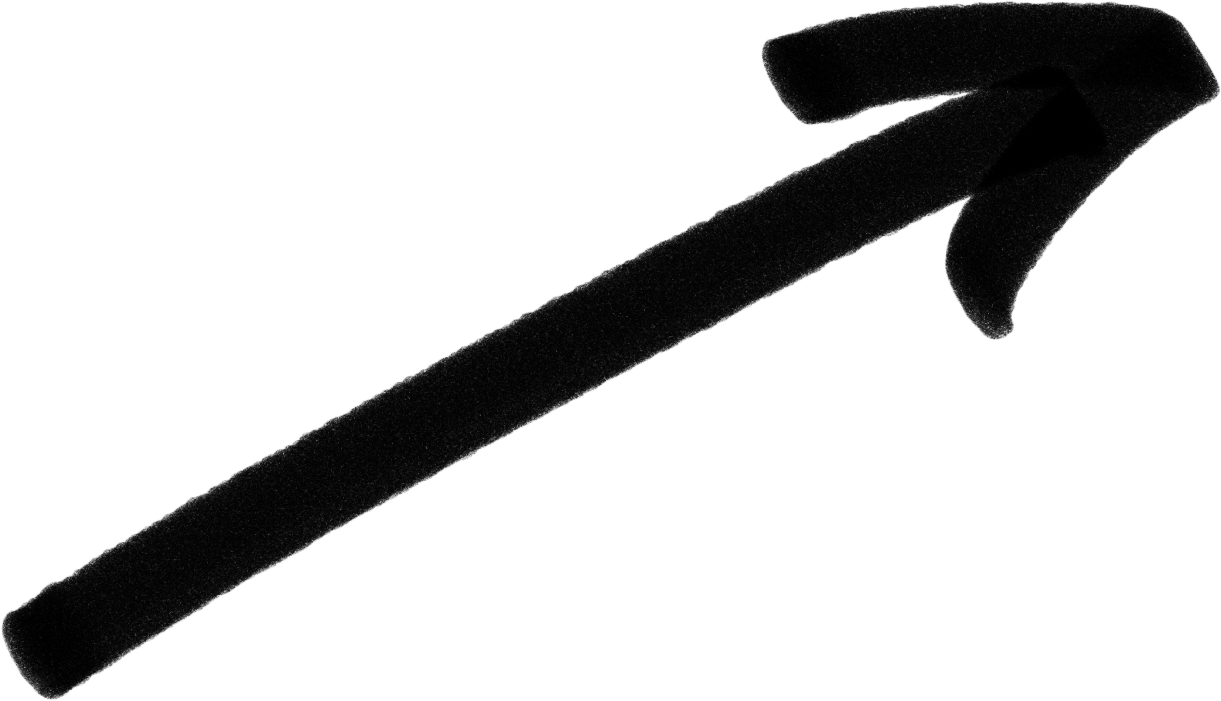 Module 1
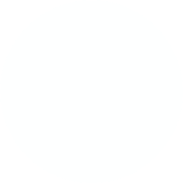 How would you define the circular economy?
Defining the circular economy
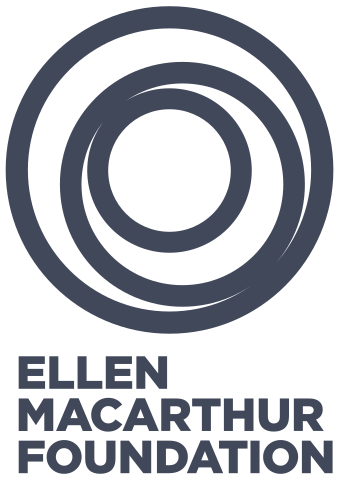 A circular economy decouples economic activity
	from the consumption of finite resources
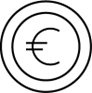 It eliminates waste and pollution, circulates products and 
	materials (at their highest value) and regenerates nature
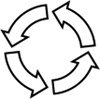 It is underpinned by a transition to renewable energy and materials
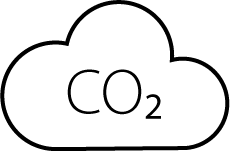 Why should we act now?
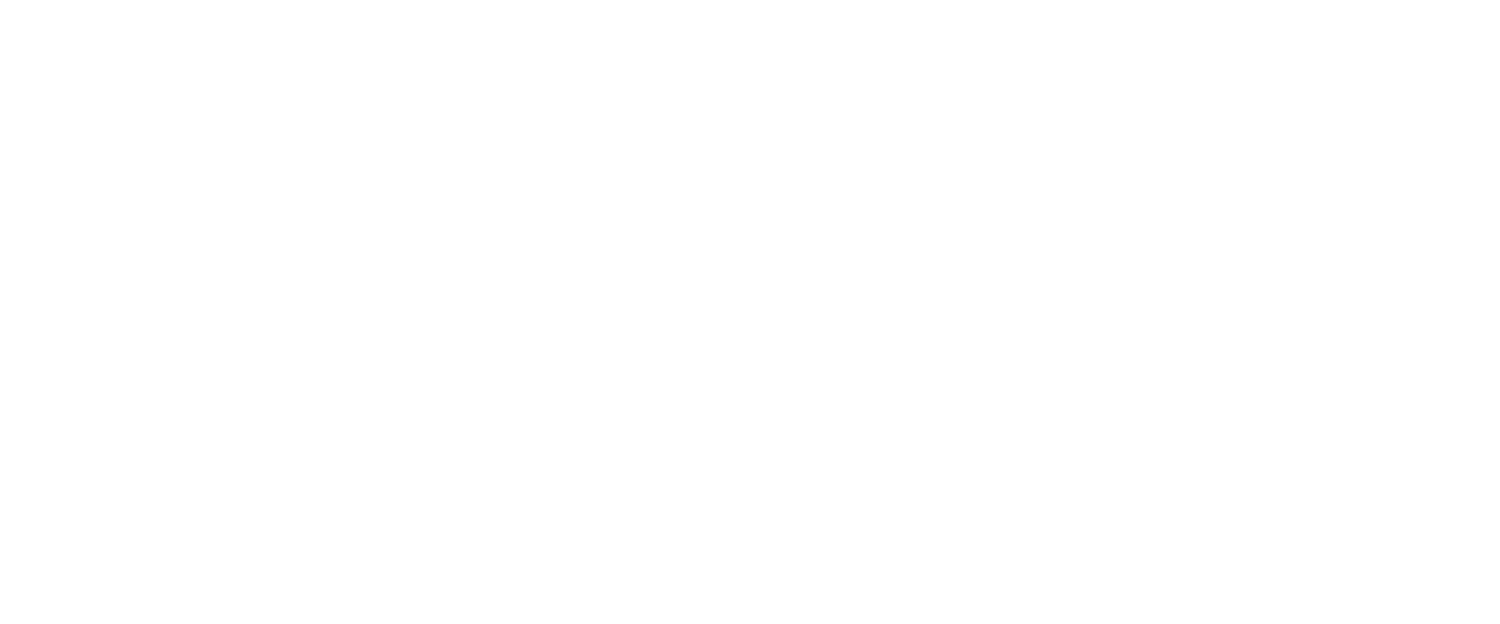 Module 1
People struggle along a narrow footpath in Venice after the 2019 flood disaster. Adam Sébire / Climate Visuals
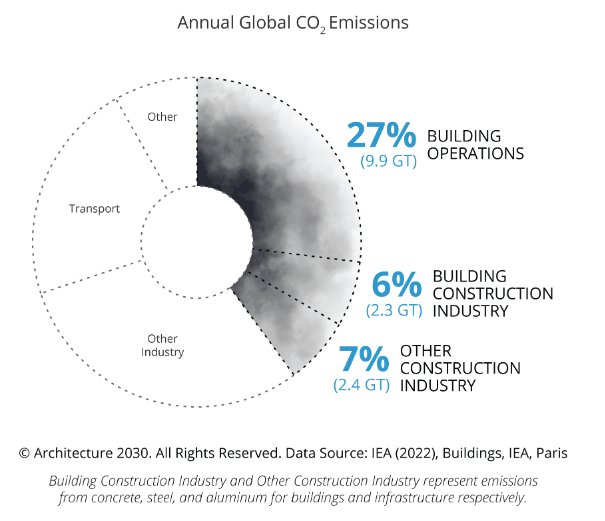 Module 1
Embodied Carbon
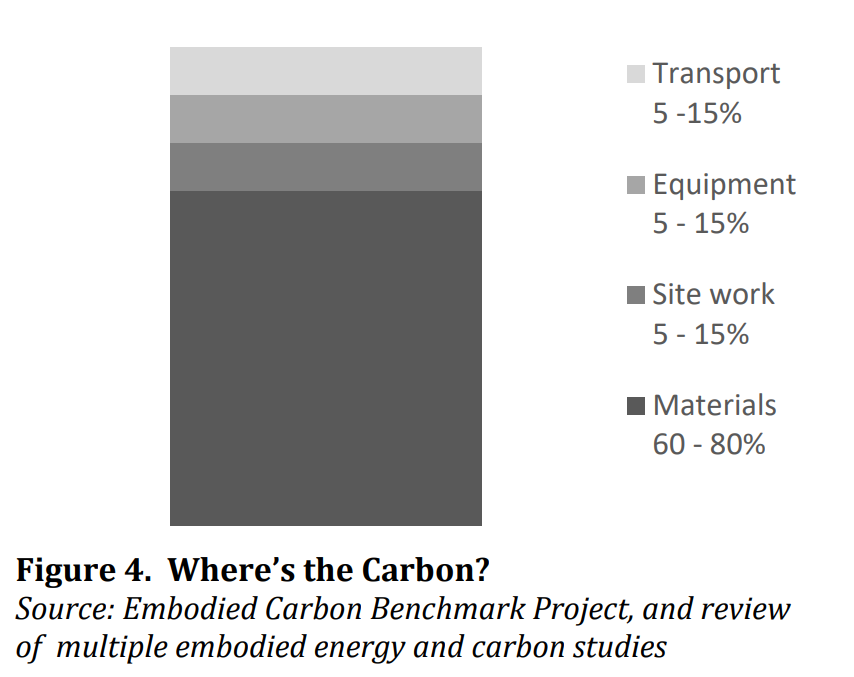 Transport
Equipment
Site work
Materials
Figure 4. Where's the Carbon?
Source: Embodied Carbon Benchmark Project, and review of multiple embodied energy and carbon studies
Module 1
Cement is a big emitter
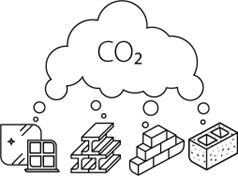 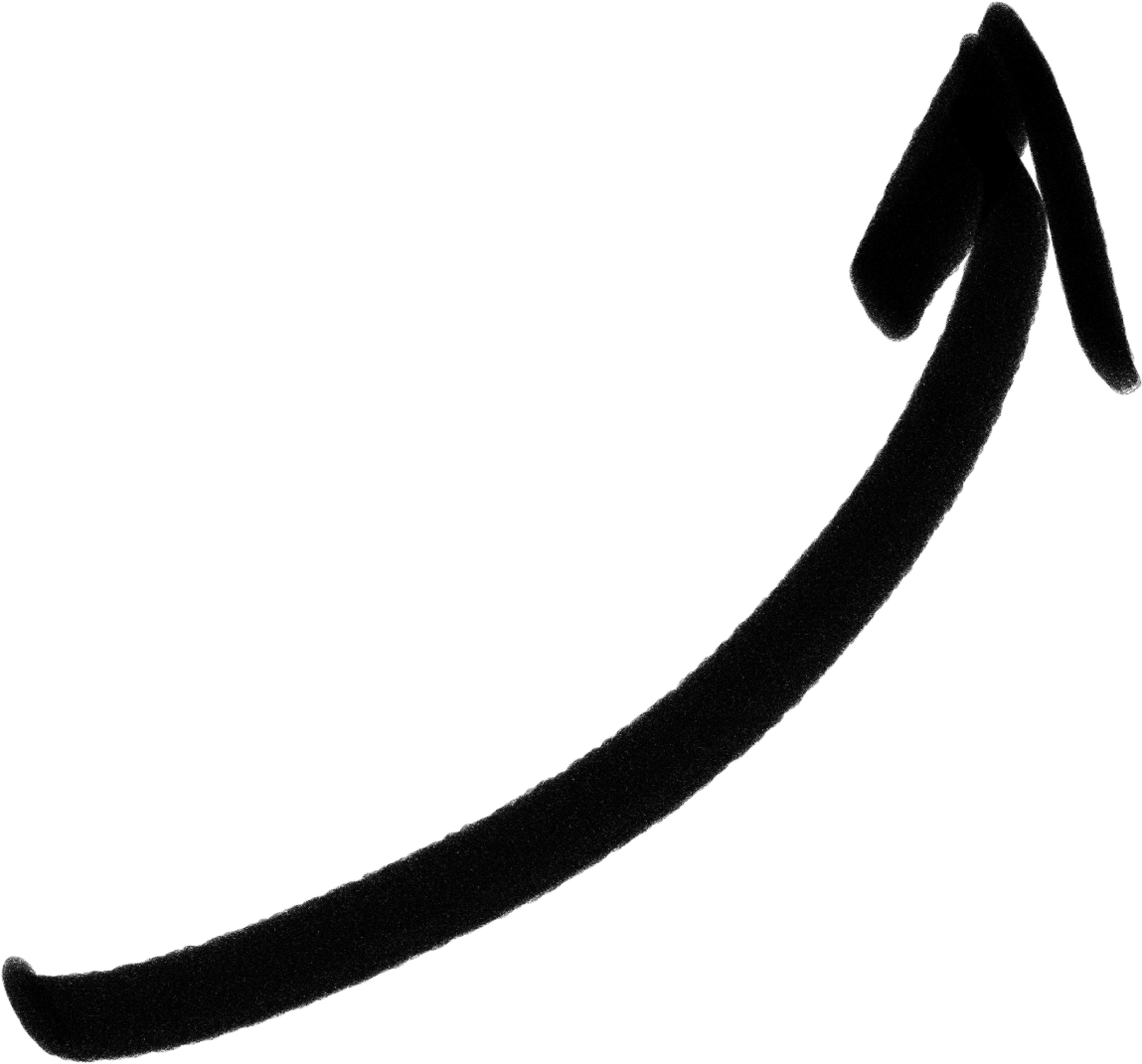 Module 1
Embodied Carbon
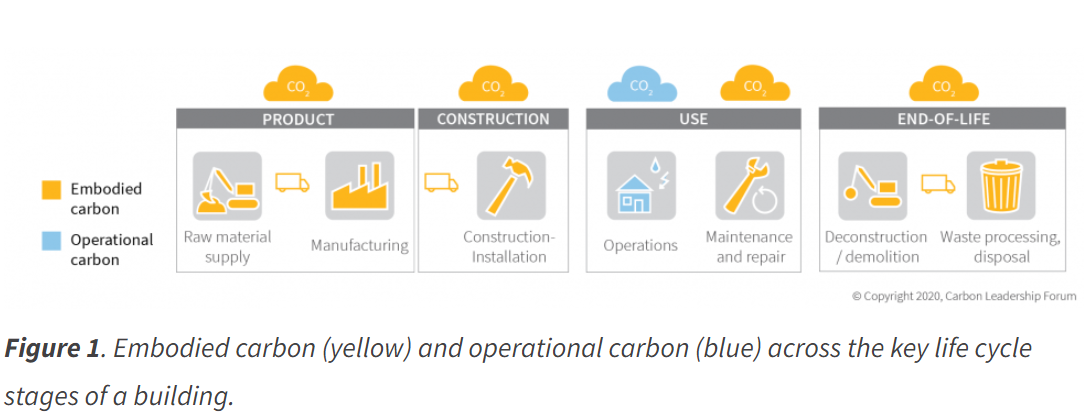 Module 1
Embodied Carbon
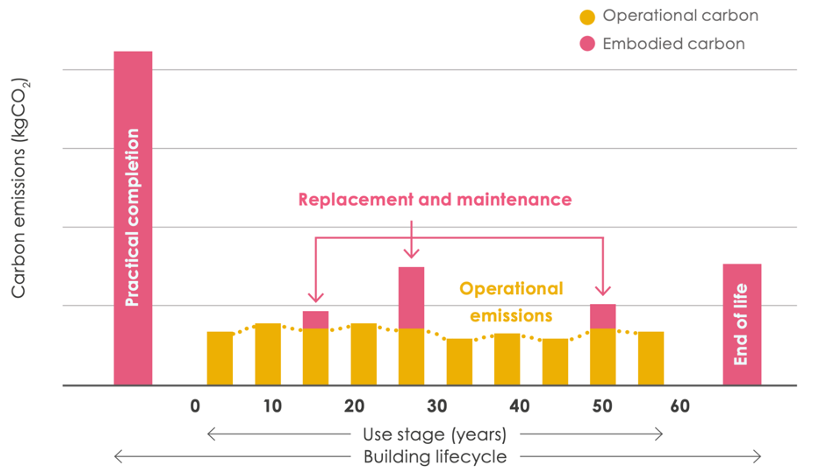 Module 1
Embodied Carbon
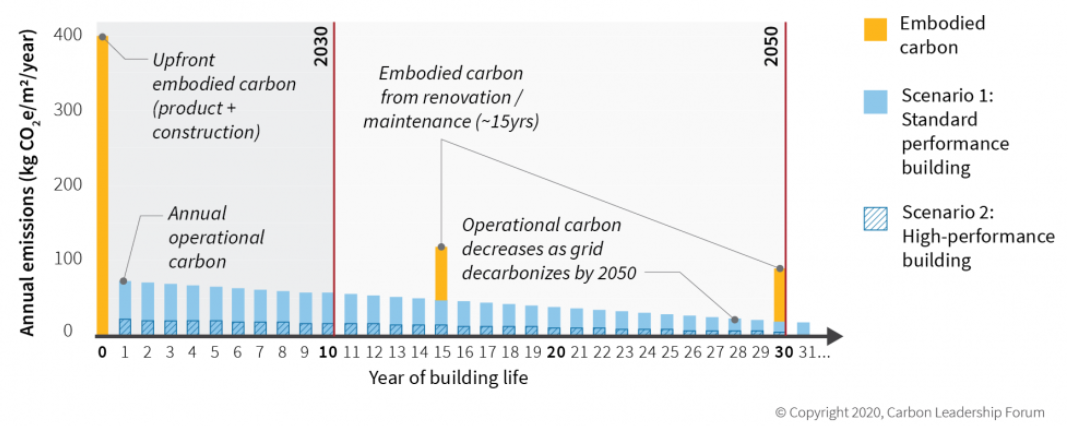 Module 1
What does circular economy mean in construction?
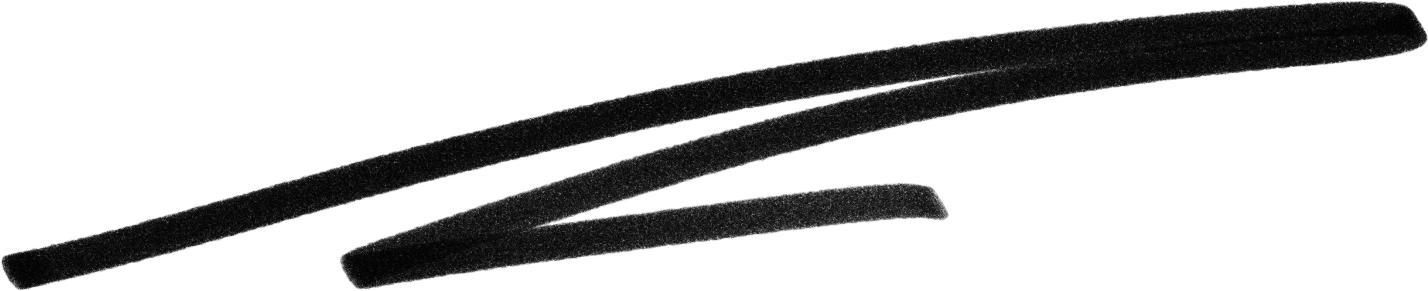 Module 1
Activity
Circular Design Strategies
What strategies would you apply?
-
Circular Design Framework
Build nothing
Build efficiently
Build with the right materials
Build for long term value
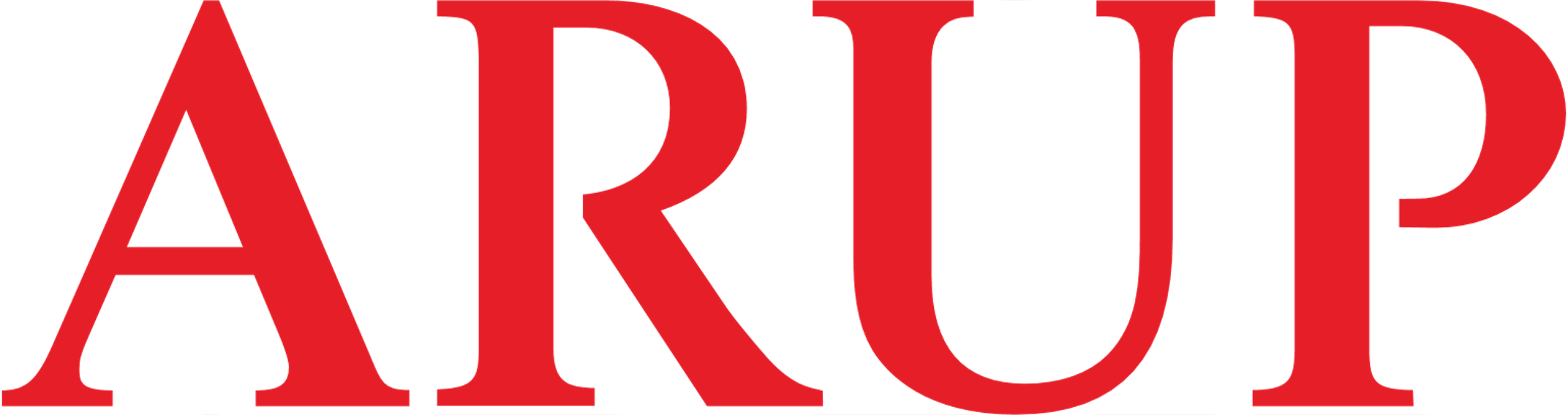 Module 1
Build nothing
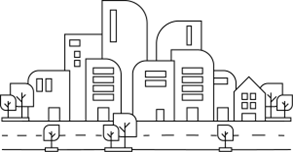 Build for long term value
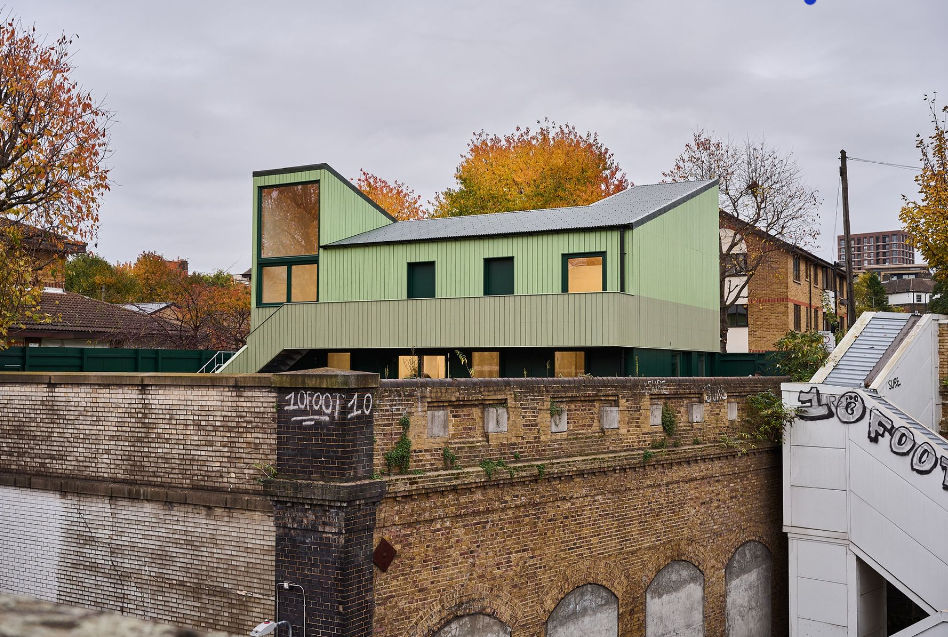 The Hithe
The Hithe is a fully demountable and re-locatable new piece of social infrastructure for Rotherhithe. Anatoliy Gleb / Alamy Stock Photo
Build for long term value
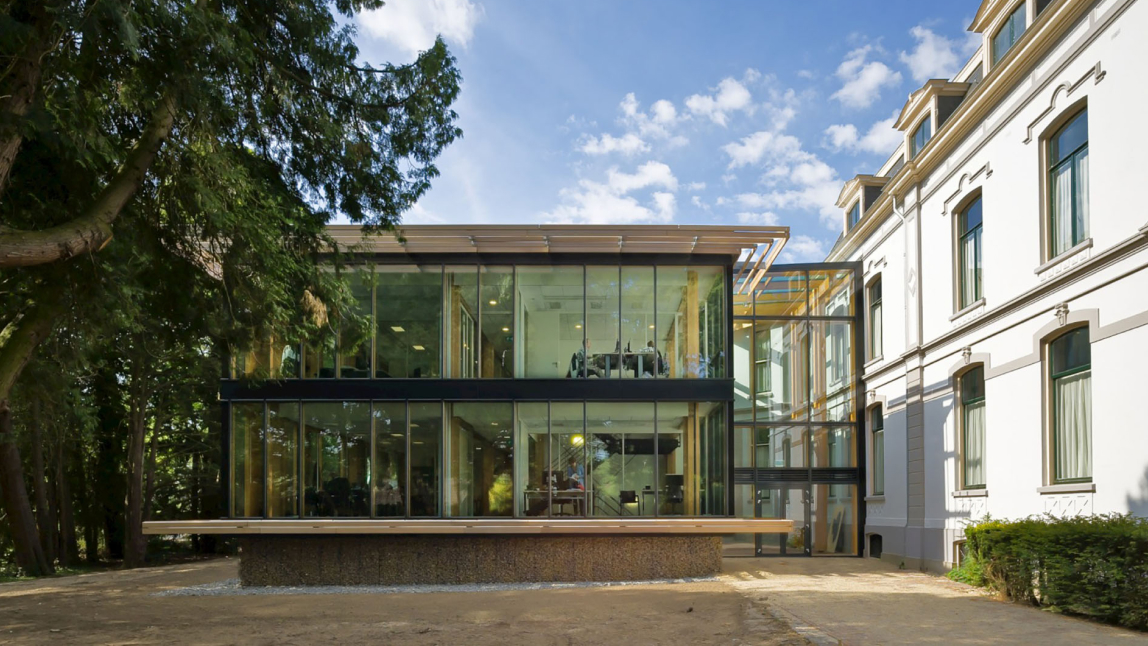 Town Hall Brummen
A building that can be reused: Brummen Town Hall. Petra Appelhof/EMF.
Build for long term value
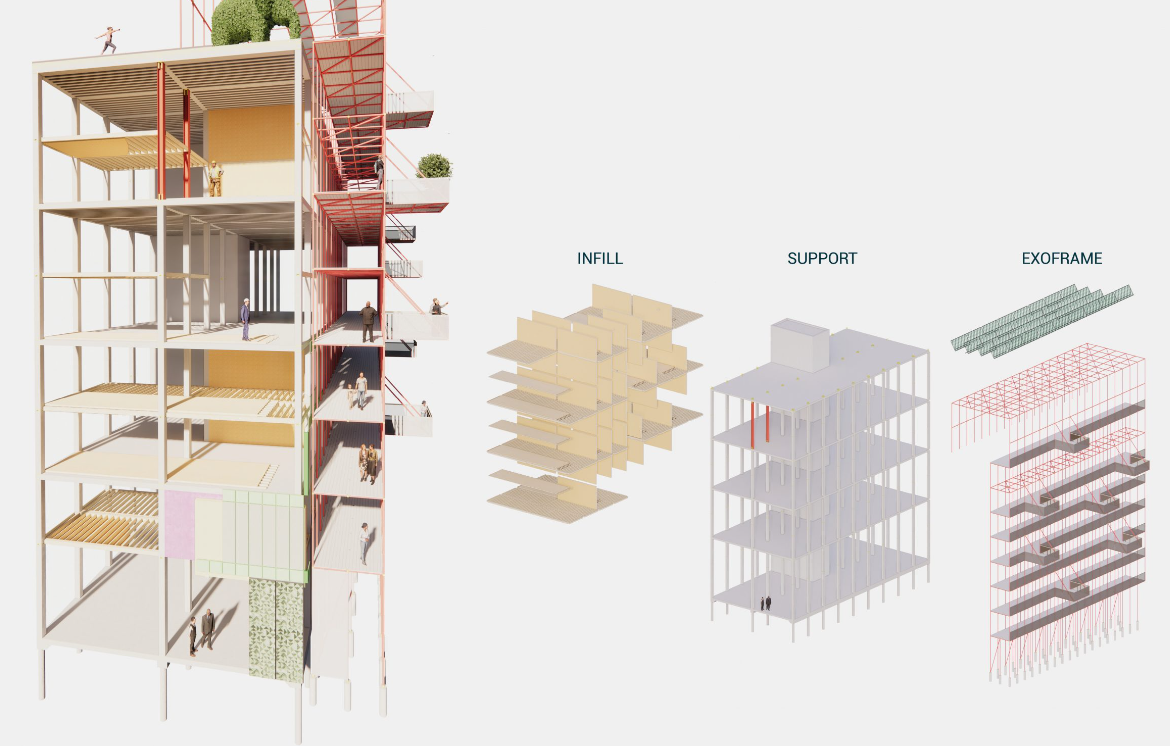 Rightsizer
Assael
Circularity Design in Layers
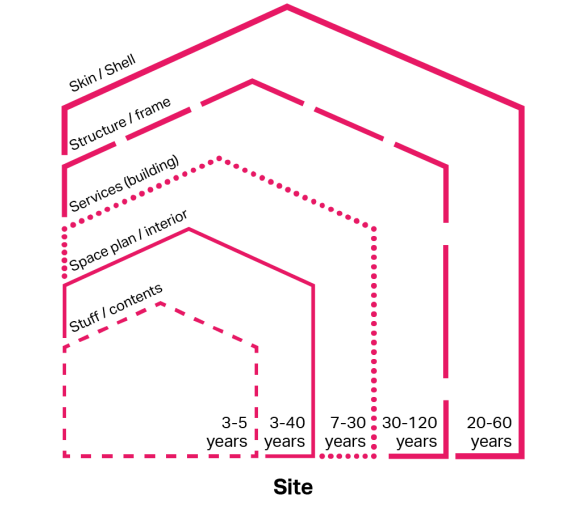 Skin / Shell
Structure / frame
Services (building)
Space plan / interior
Stuff / contents
years
years
years
years
years
Site
Module 1
Build efficiently
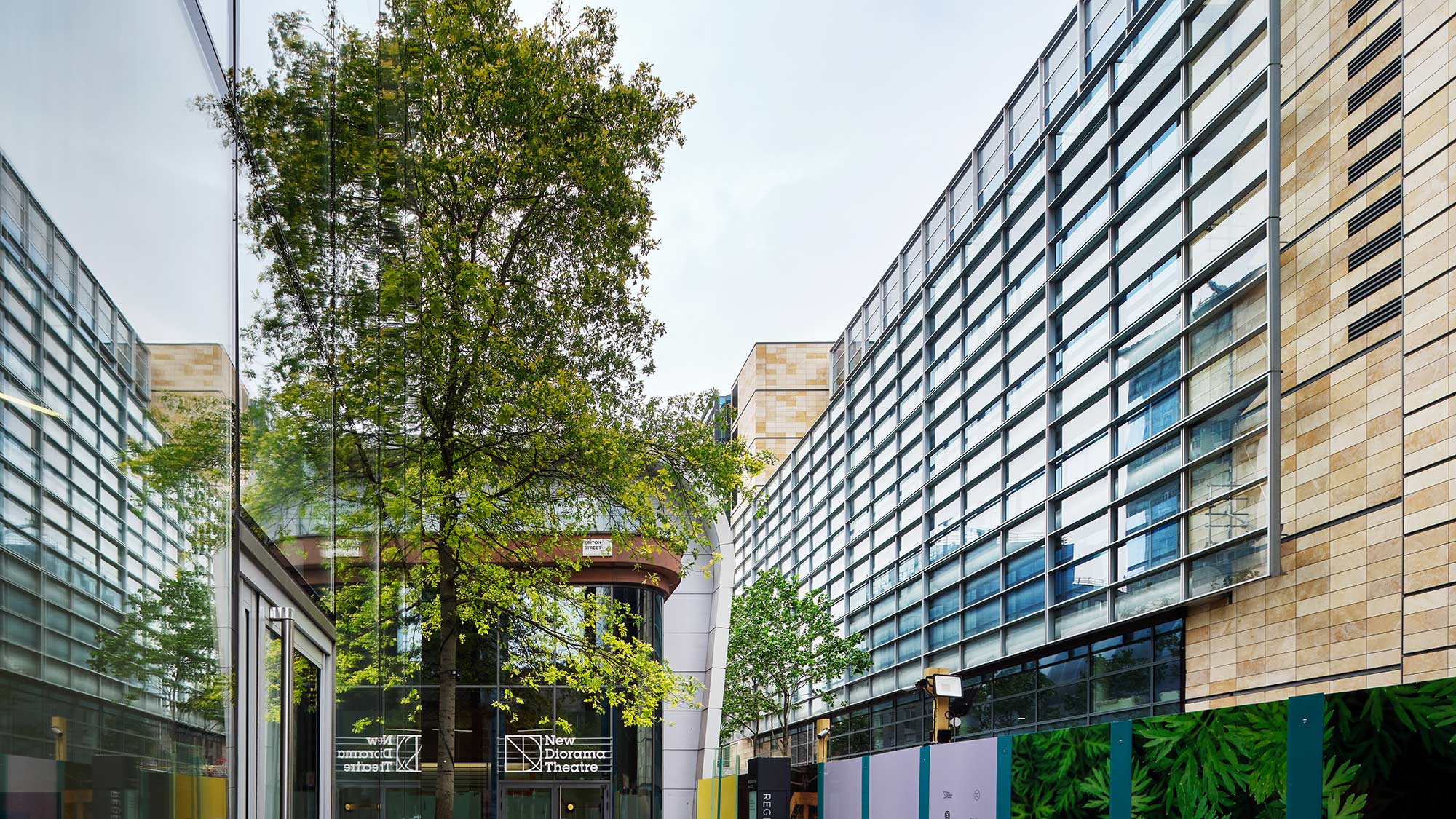 Triton Square
Triton Square façade, ARUP.
Build efficiently
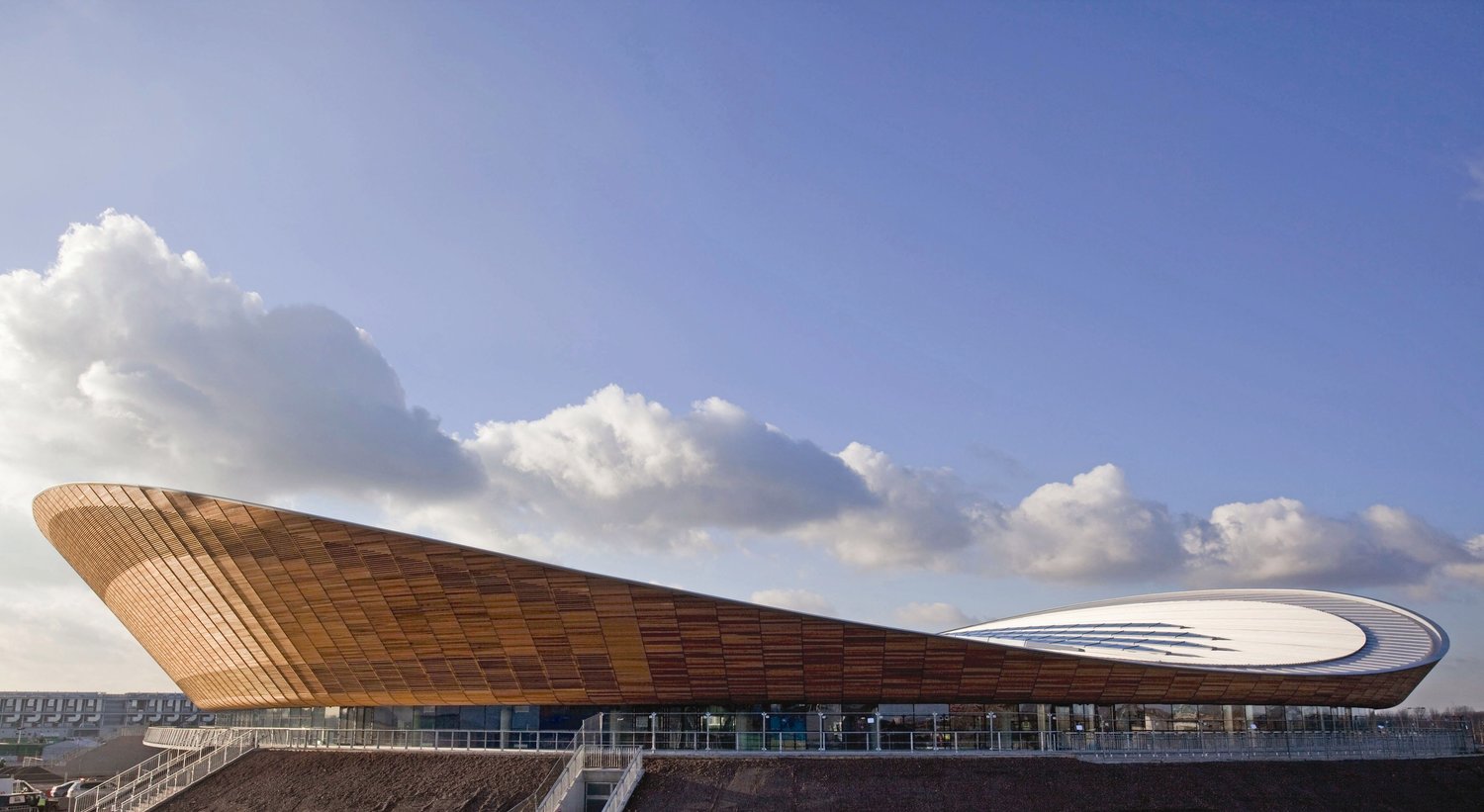 London 2012 Velodrome
London 2012 Olympics Velodrome. Urban systems design.
Build with the right materials
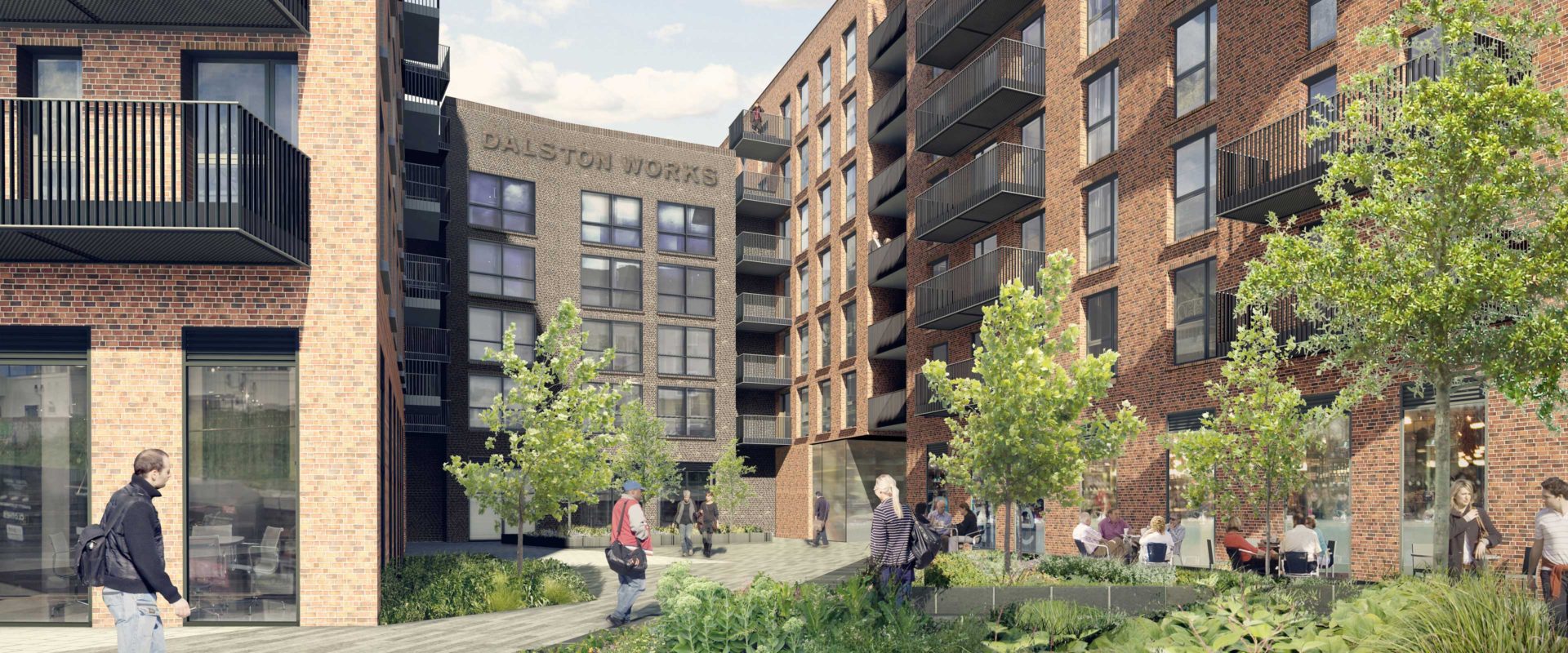 Dalston Works
Dalston Works
New Circular Model
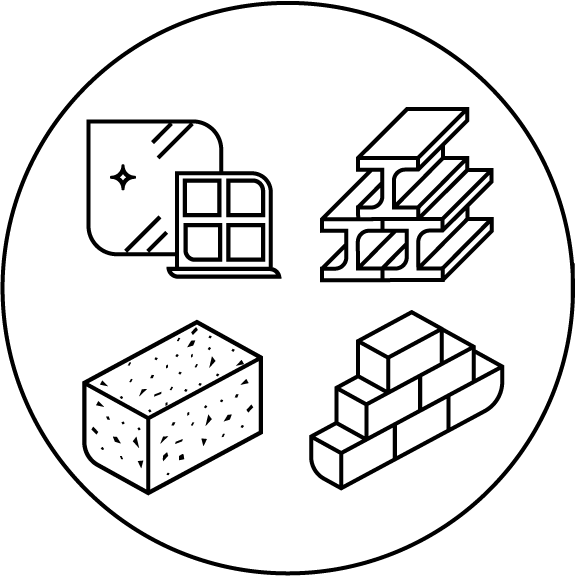 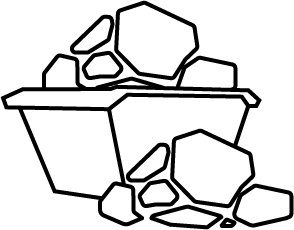 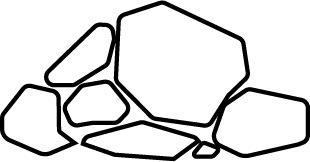 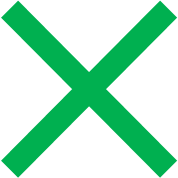 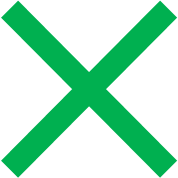 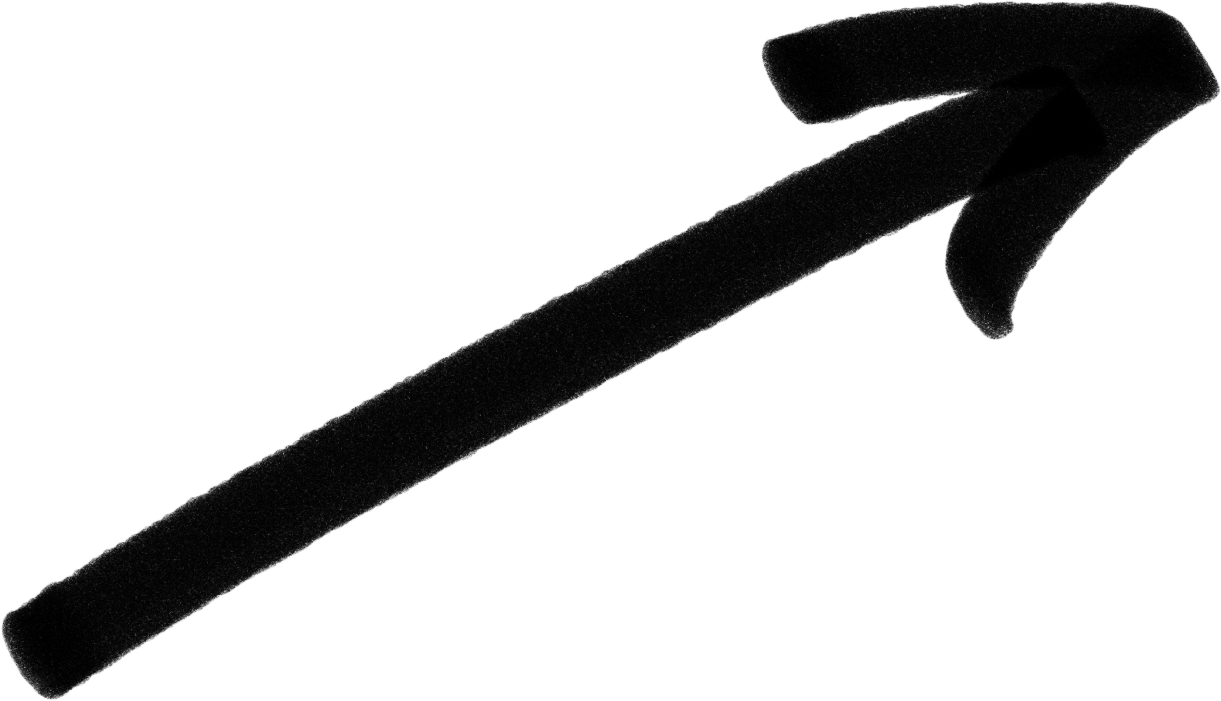 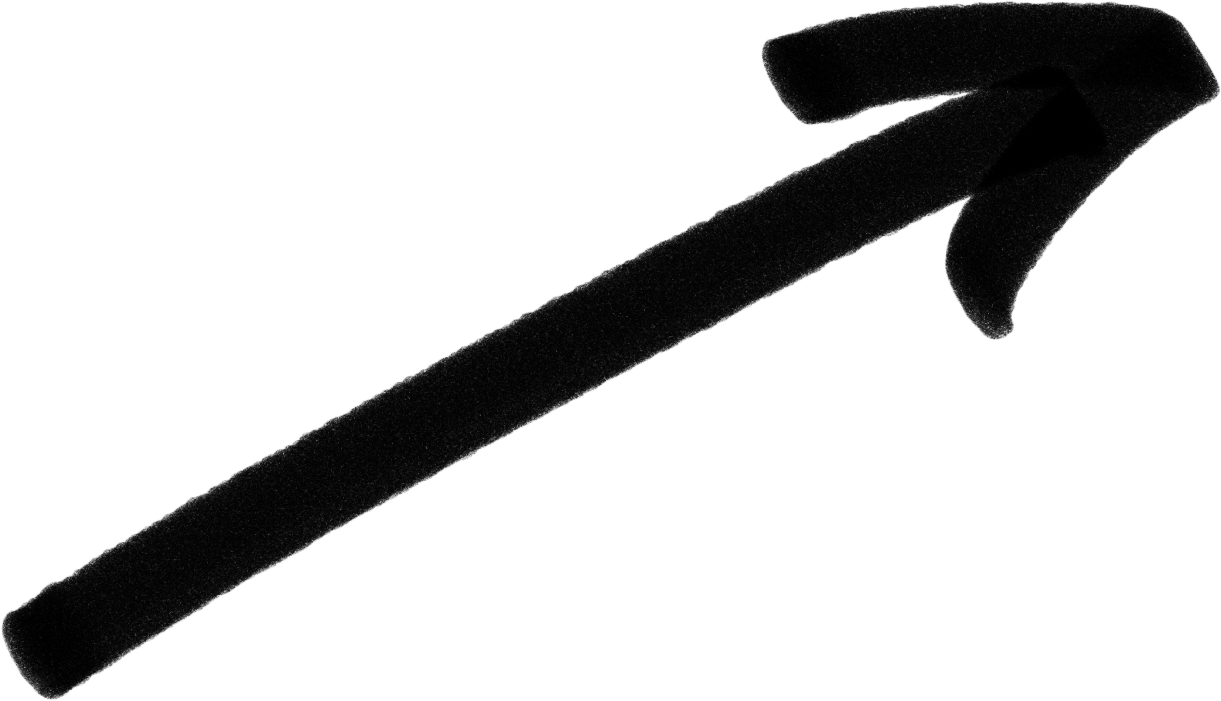 Waste outputs
Natural resource inputs
Building stocks
A
Minimise inputs and outputs by prolonging building lifespan and intensifying building use
Three areas of focus for circular economy in construction (after Rose and Stegemann, 2018a)
New Circular Model
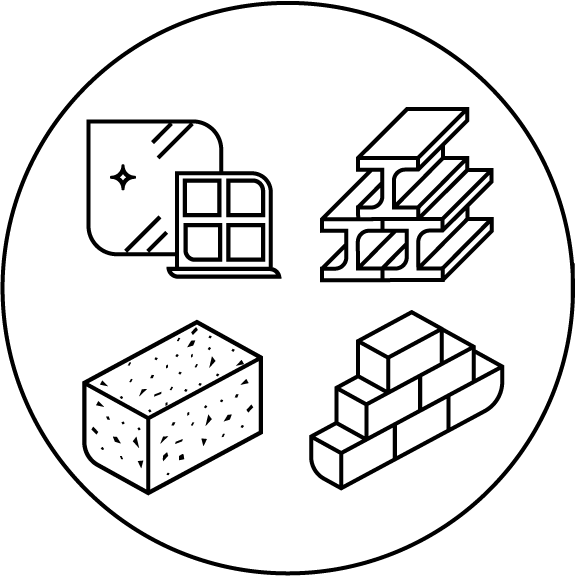 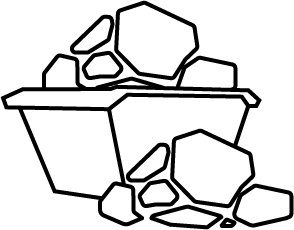 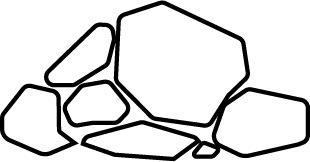 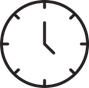 Waste outputs
Natural resource inputs
Building stocks
B
Use new resources more efficiently 
Use renewable resources
Avoid future waste by designing  for adaptability, deconstruction  and reusability
Three areas of focus for circular economy in construction (after Rose and Stegemann, 2018a)
New Circular Model
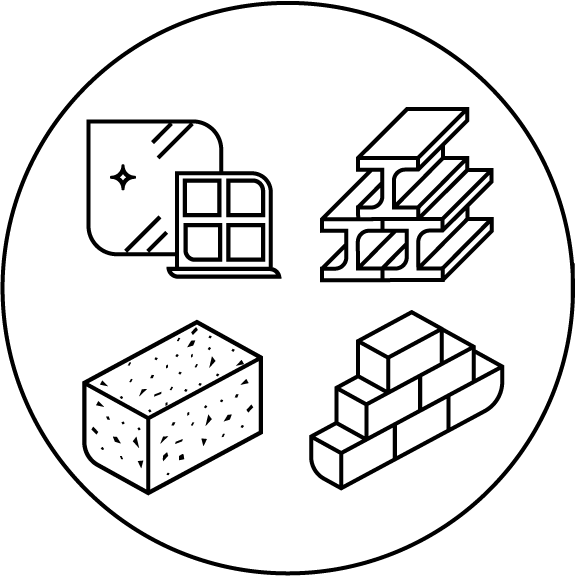 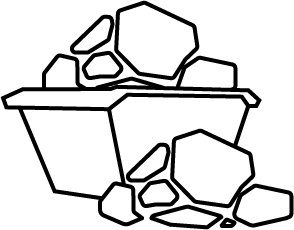 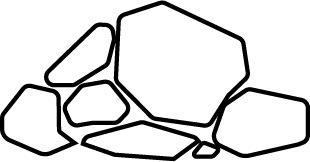 Waste outputs
Natural resource inputs
Building stocks
C
Increase demand by designing with  secondary components now
Increase supply by making unwanted  components available to others
Three areas of focus for circular economy in construction (after Rose and Stegemann, 2018a)
Circular Design Framework
Build nothing
Build efficiently
Build with the right materials
Build for long term value
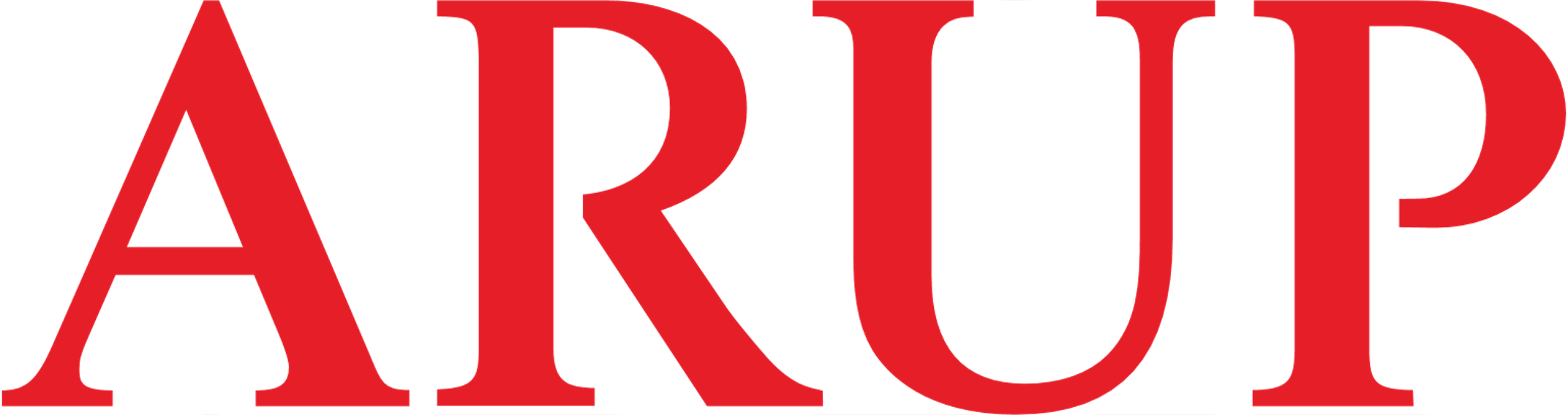 Module 1
Negativity Dump
What barriers stand in the way of circularity?
-
Poorly defined legal frameworks
Issues at the building level
Labelling and permits
Regulatory Failures
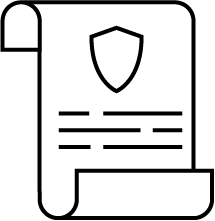 Module 1
Lack of financial incentives
Costs
Lack of resources 
Management / processes
Economic Barriers
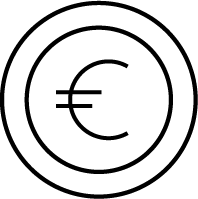 Module 1
Lack of incentive
Procurement criteria
Lack of space and infrastructure
Lack of data
Lack of standards and procedures
Unequal market access
Lack of collaboration 
Time considerations
Market Failures
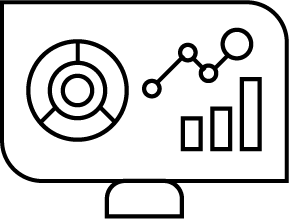 Module 1
Lack of knowledge and awareness 
Cultural 
Lack of sharing and collaboration
Social Factors
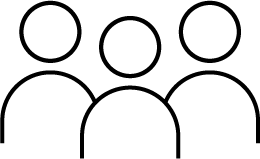 Module 1
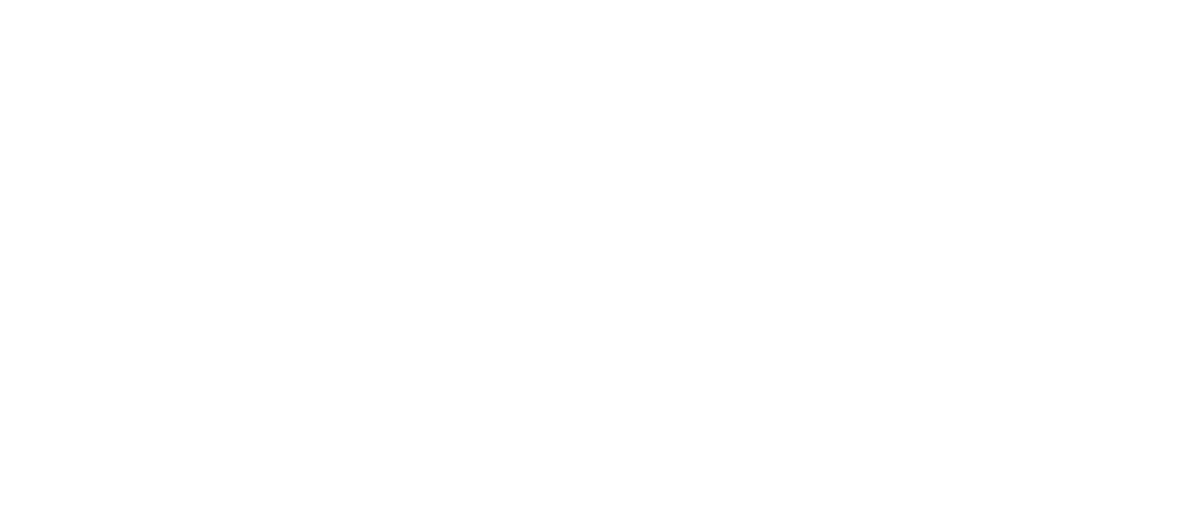 Key actions cities can take
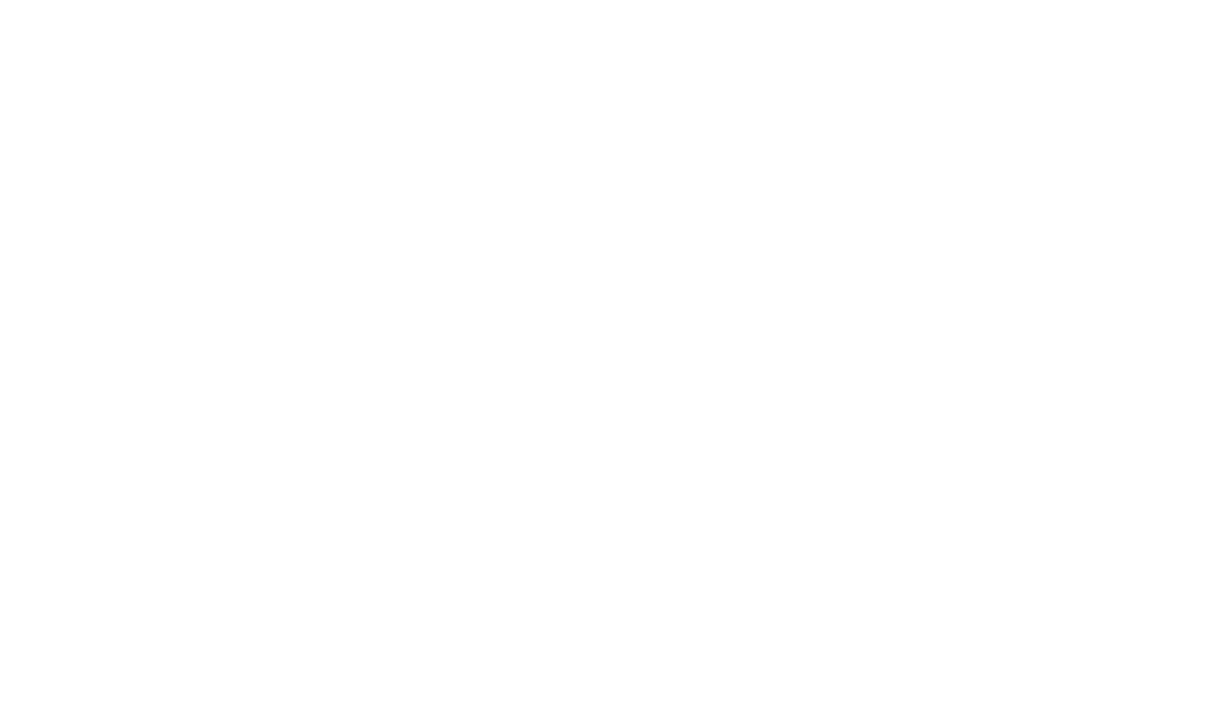 MODULE 1
Regulatory Action
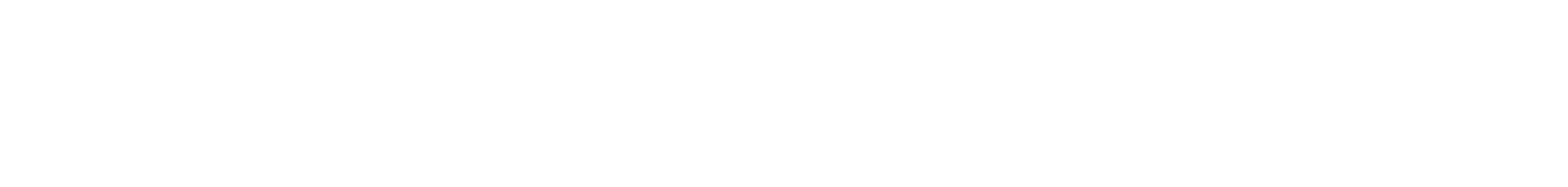 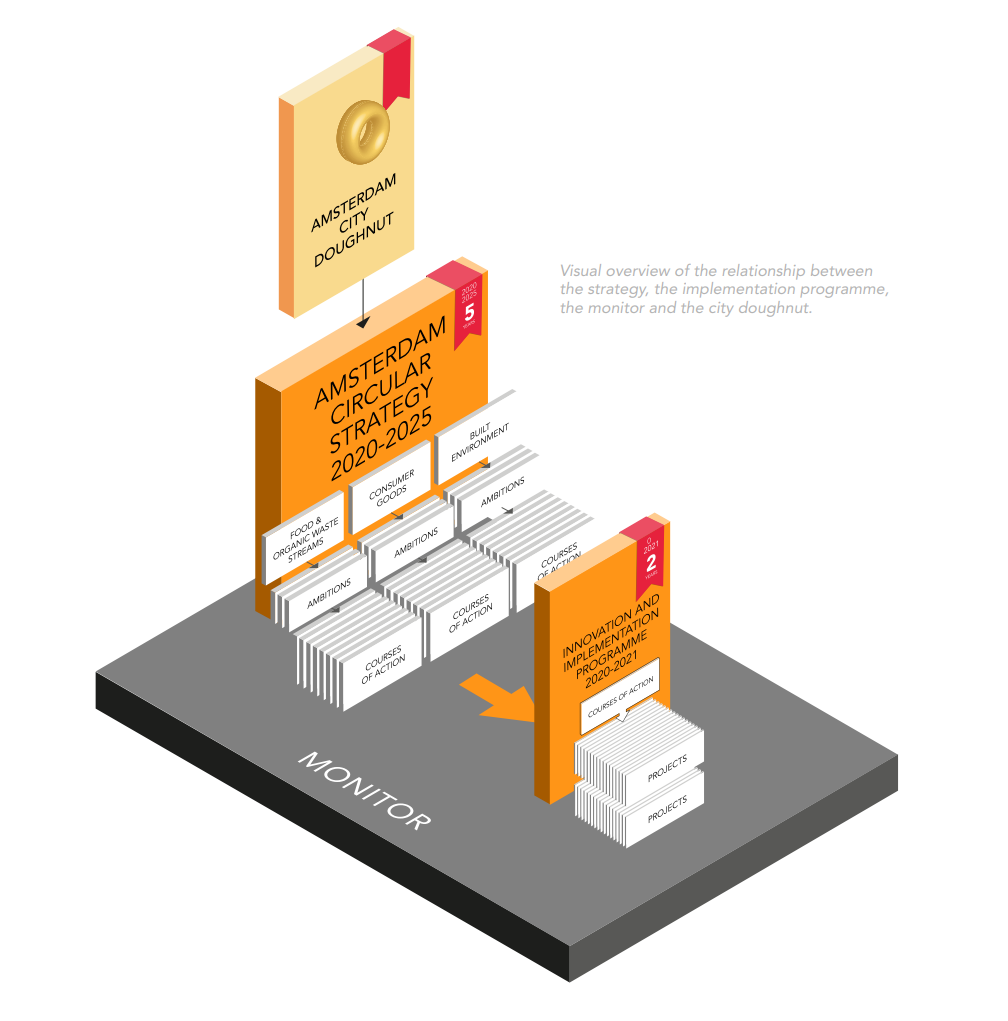 Establish circularity goals for the city with relevant strategies and roadmaps
Regulatory Action
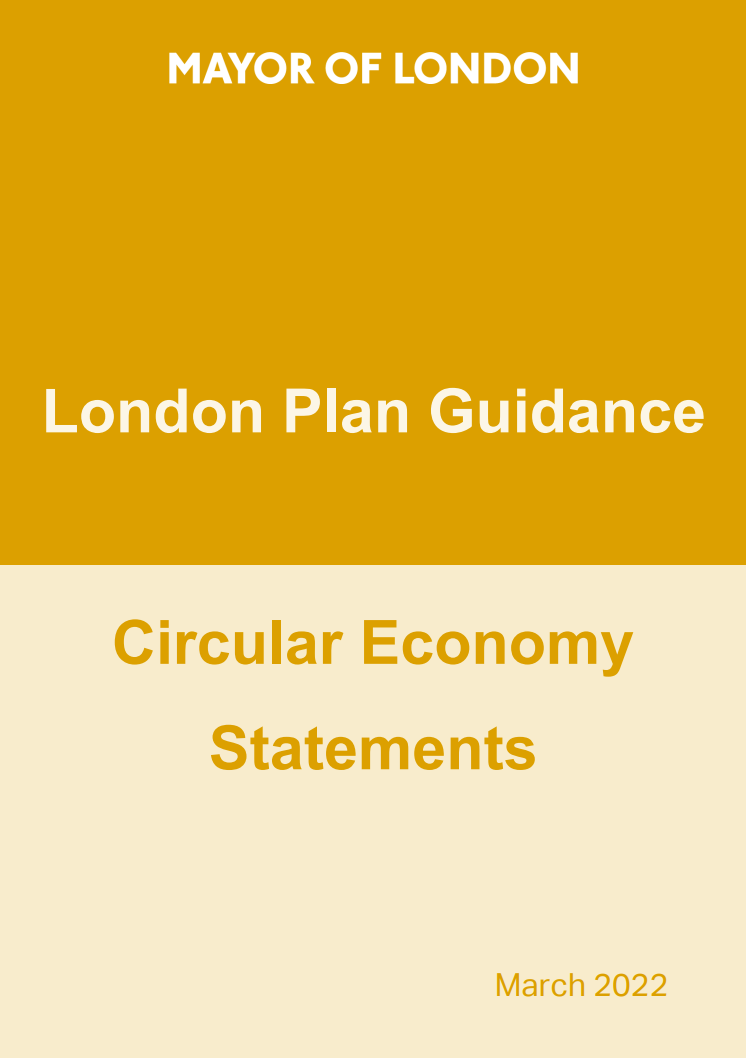 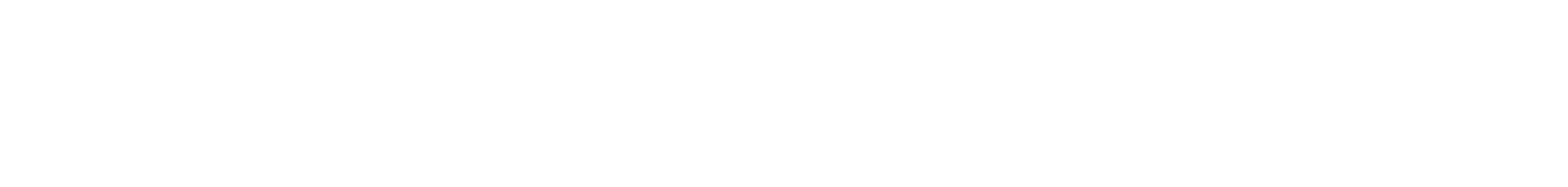 Analyse and update planning policy
Regulatory Action
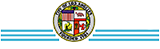 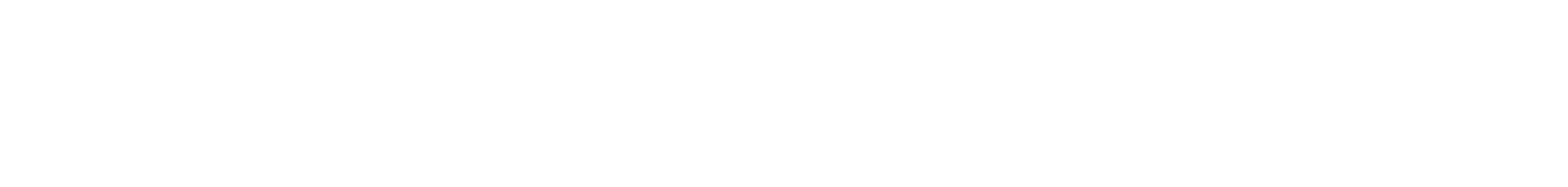 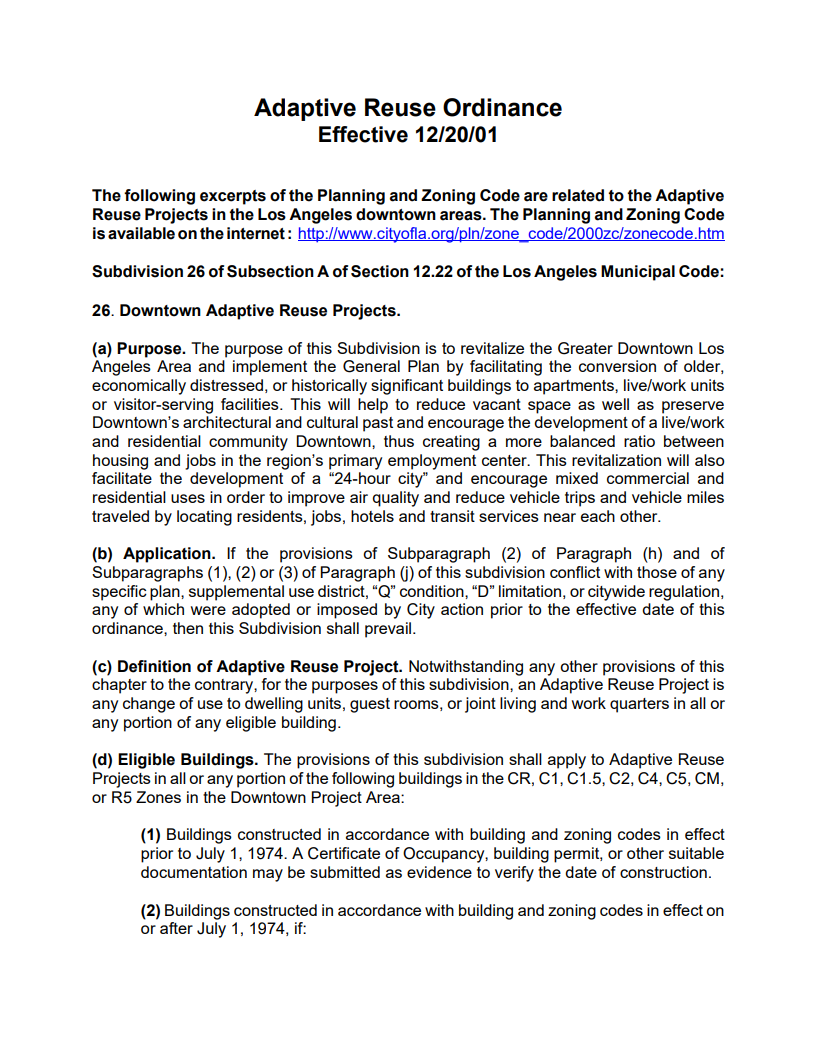 Analyse and update planning policy
Regulatory Action
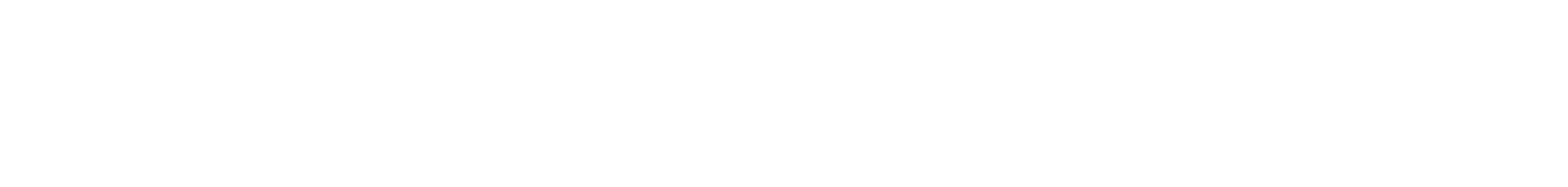 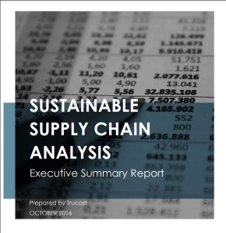 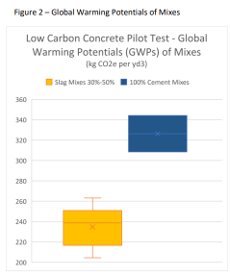 Align public procurement policy
Regulatory Action
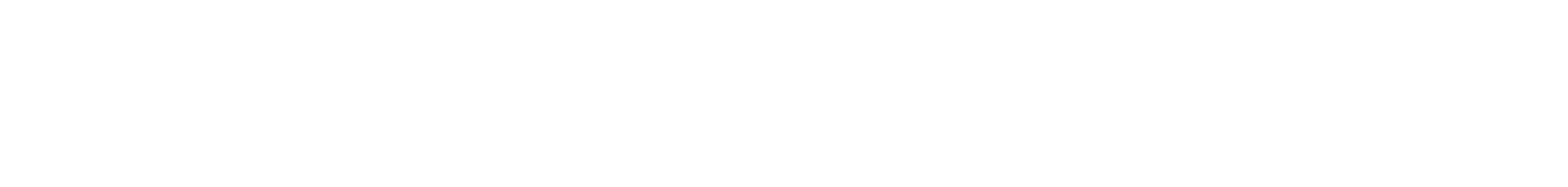 Embed economic incentives
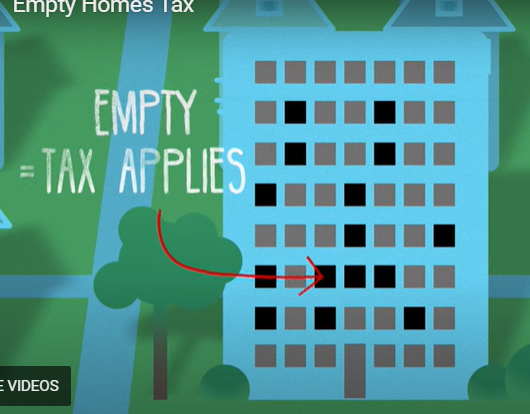 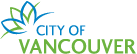 Regulatory Action
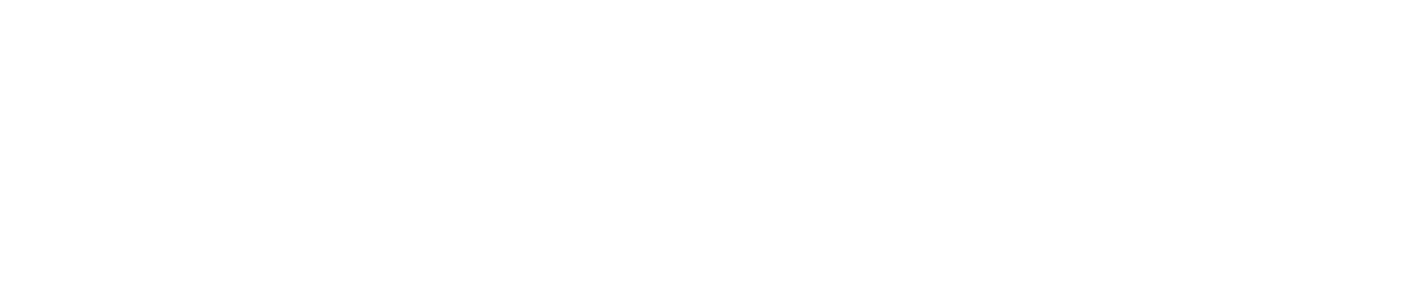 Embed economic incentives
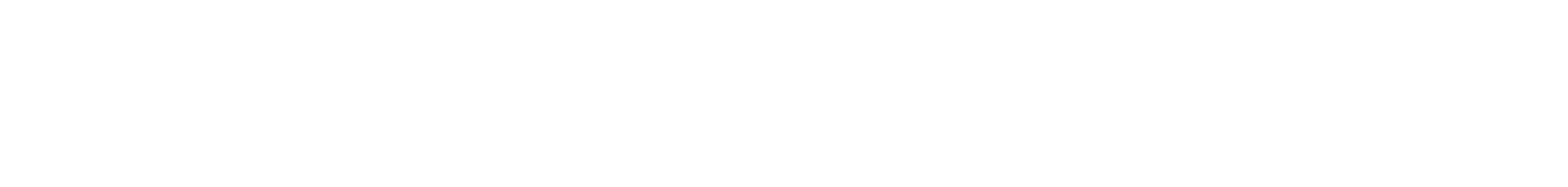 Analyse and update planning policy
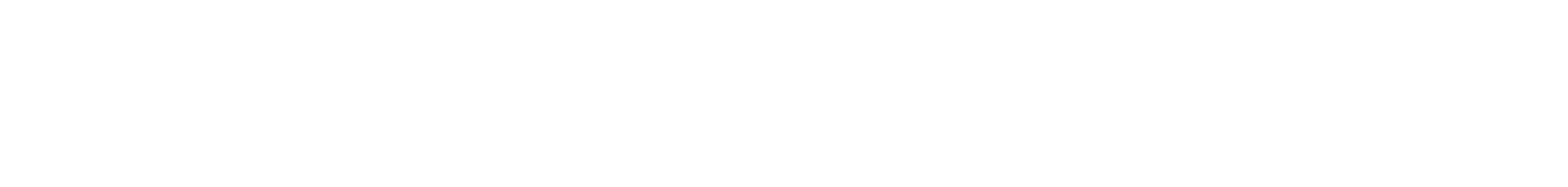 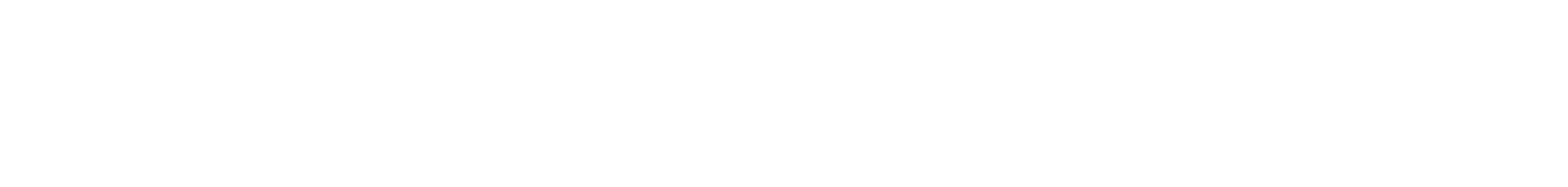 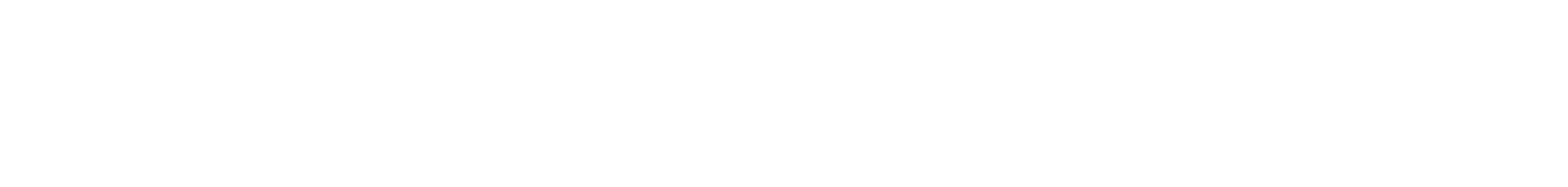 Align public procurement policy
Establish circularity goals for the city with relevant strategies and roadmaps
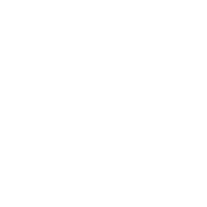 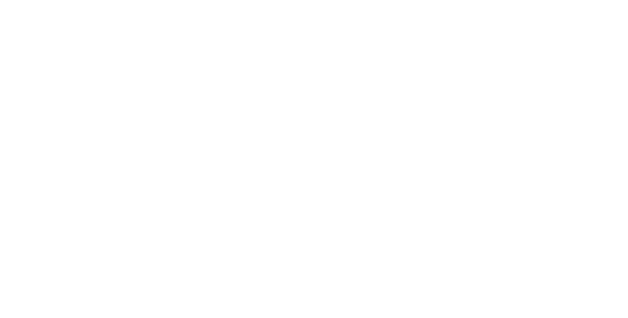 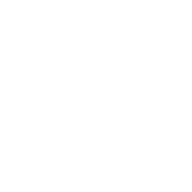 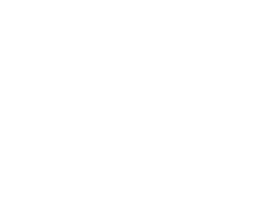 Non-Regulatory Action
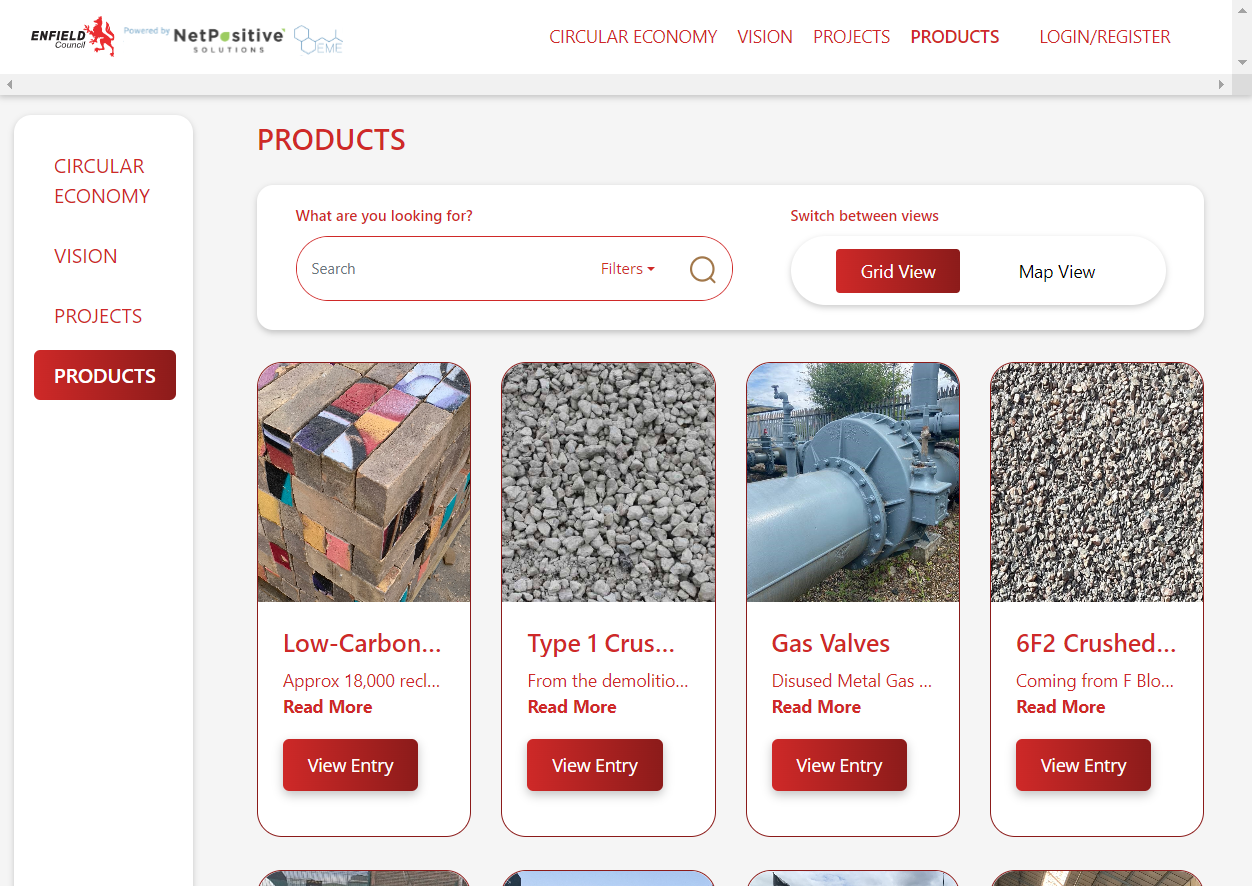 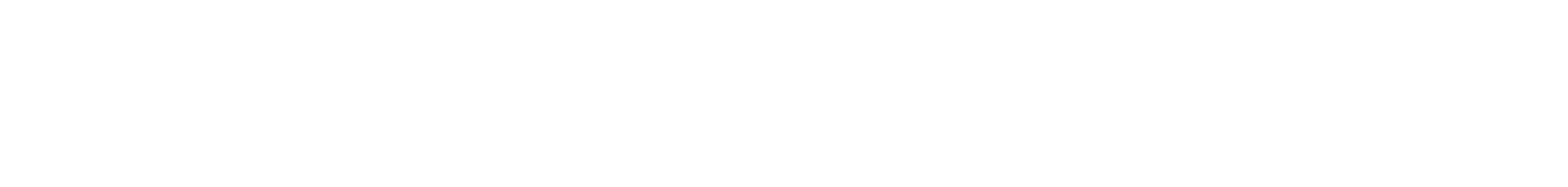 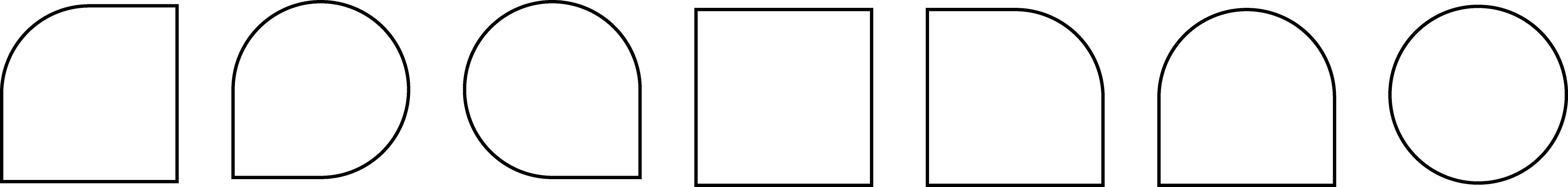 Support development of physical and digital infrastructure
Non-Regulatory Action
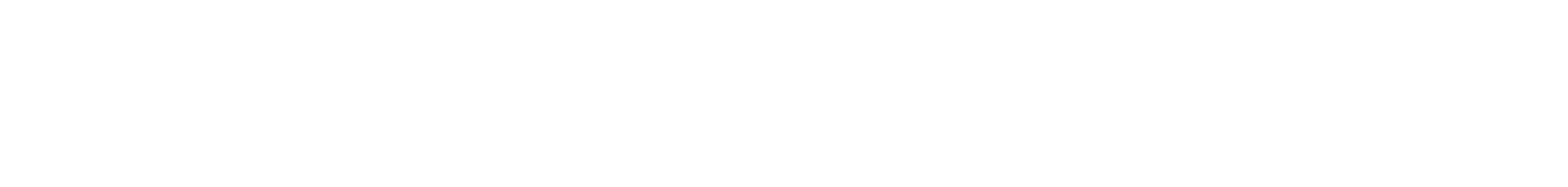 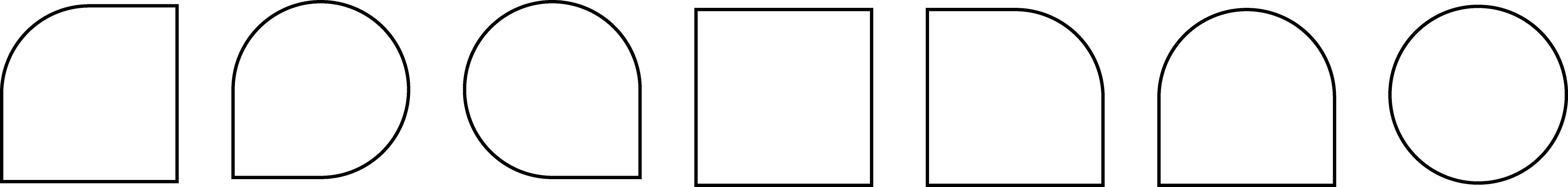 Find or establish knowledge sharing networks
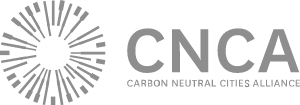 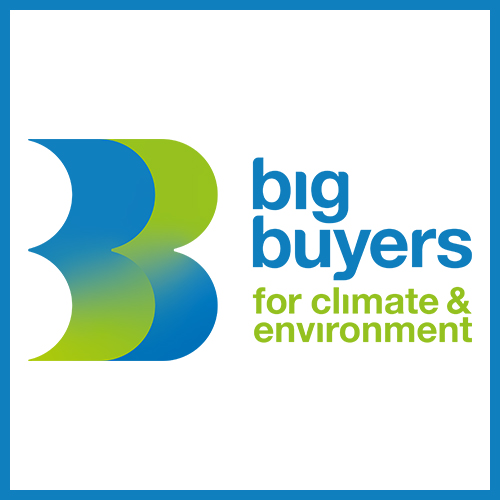 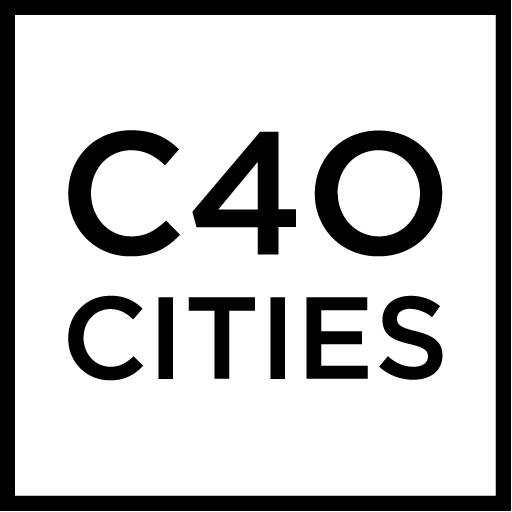 Non-Regulatory Action
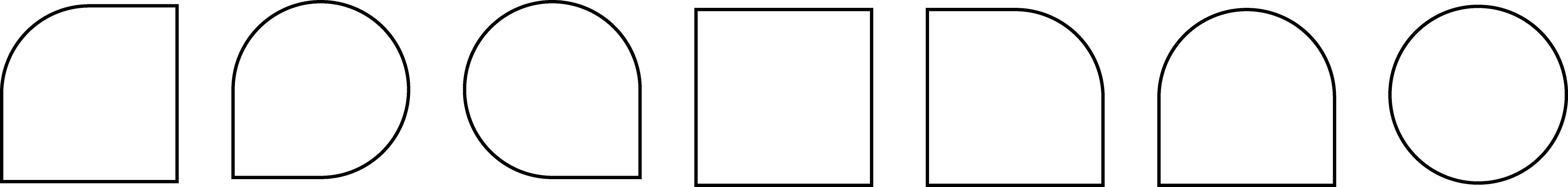 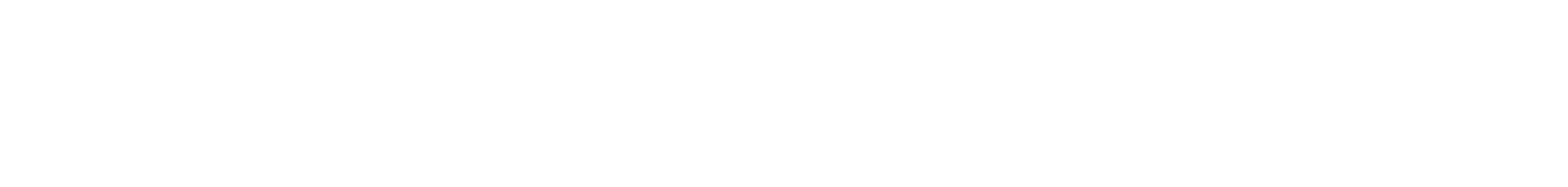 Establish a skills pipeline
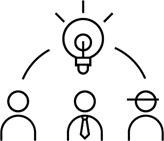 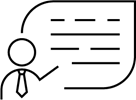 Non-Regulatory Action
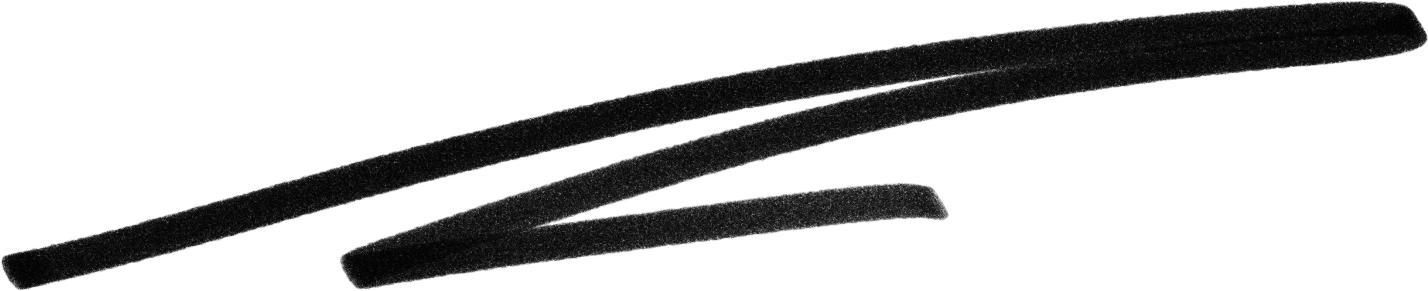 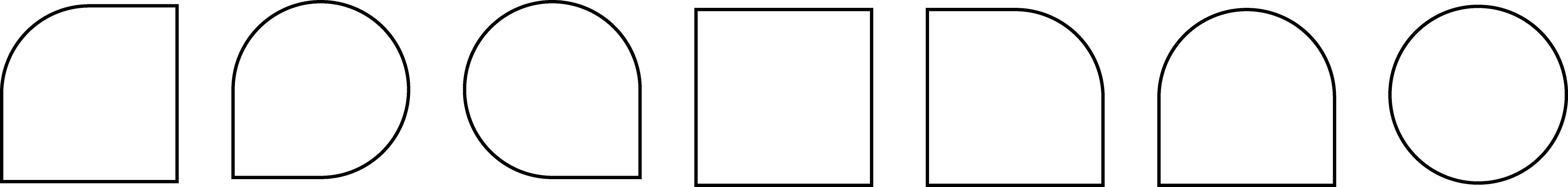 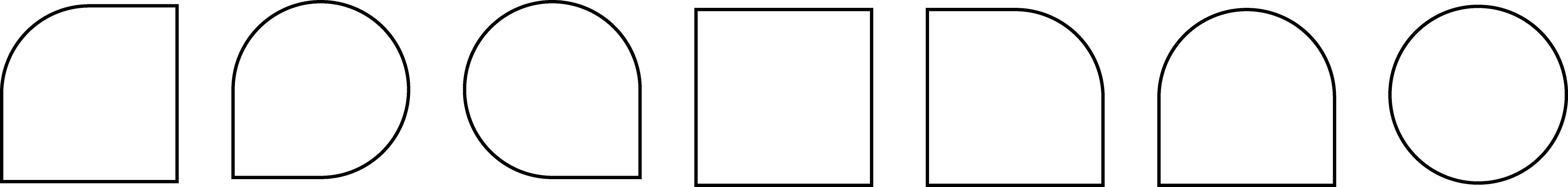 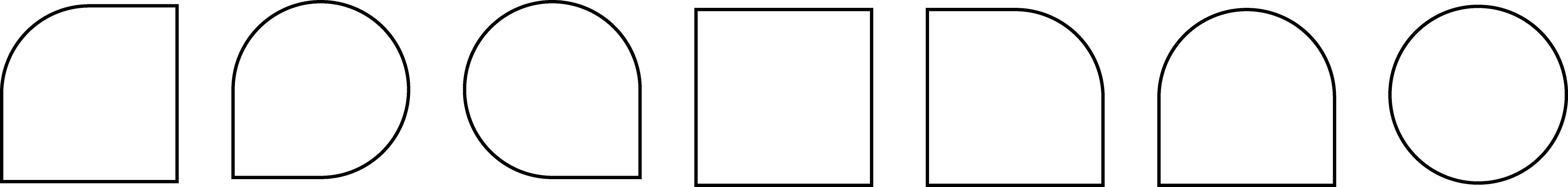 Find or establish knowledge sharing networks
Support development of physical and digital infrastructure
Establish a skills pipeline
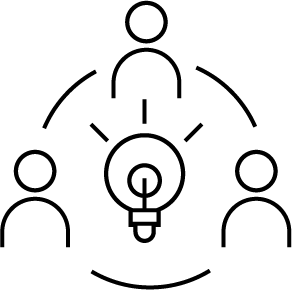 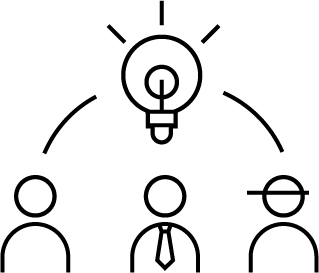 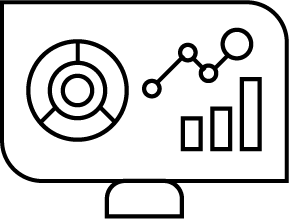 Activity: Backcasting
Bringing circularity to life
Edbury Edge, London.
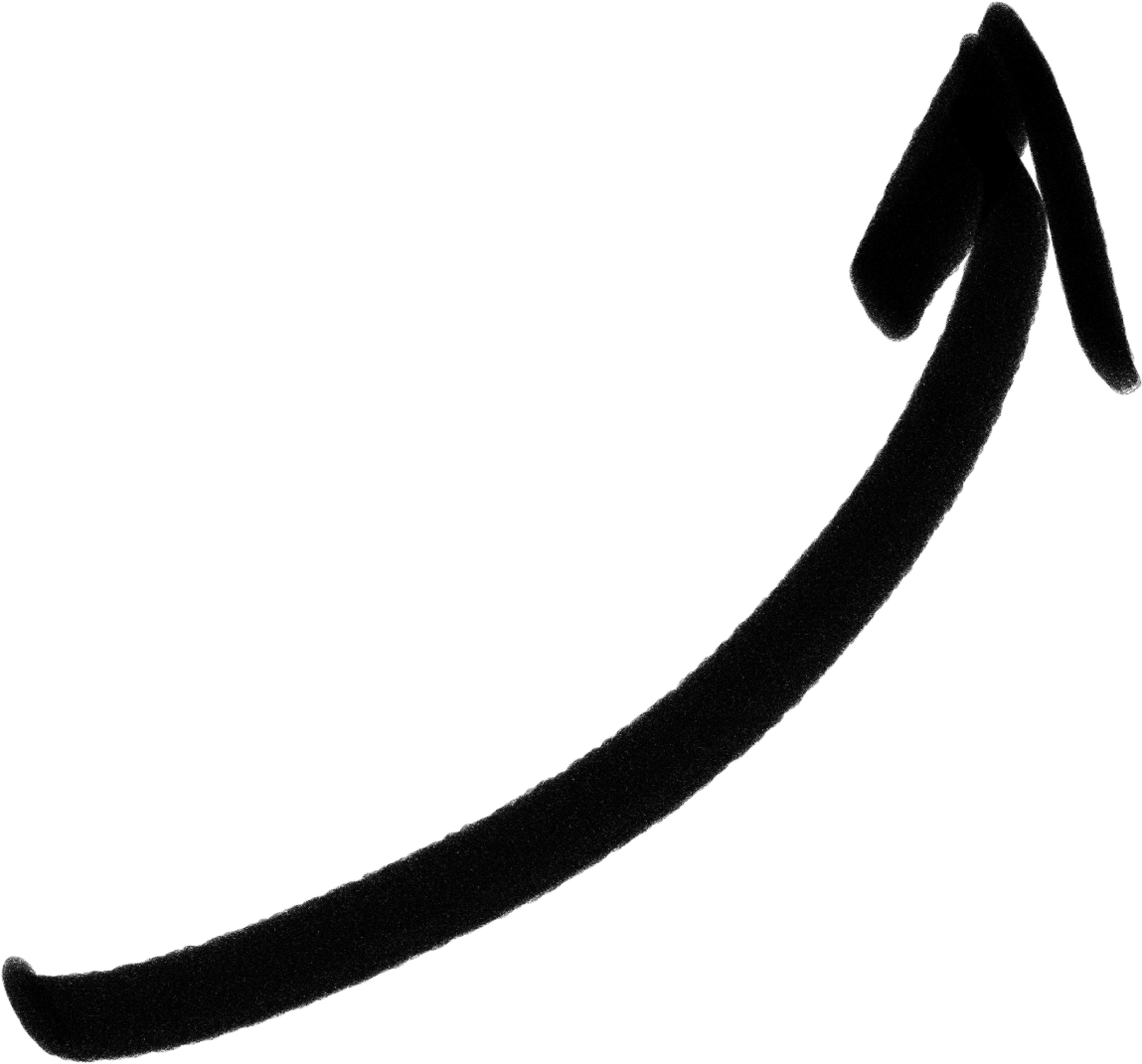 Backcasting
The future
Your goal
Present day
Now you are able to...
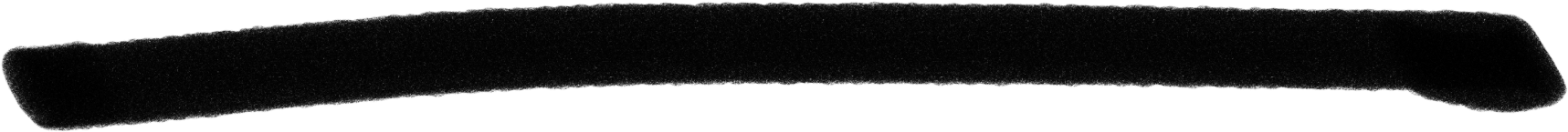 Review the key principles of the circular economy
Outline how carbon and resource efficiency goals are related
Review how circular economy principles translate to circular 	design principles for the built environment
Review key barriers and key city actions that can be taken to 	transition to a circular economy in the construction sector
Questions?
-
Thank you!
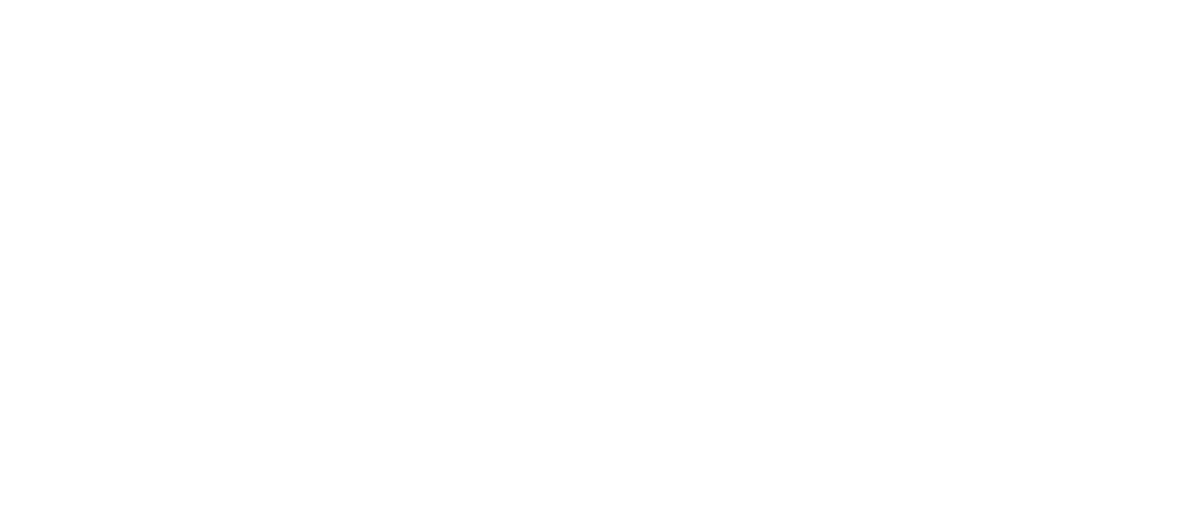 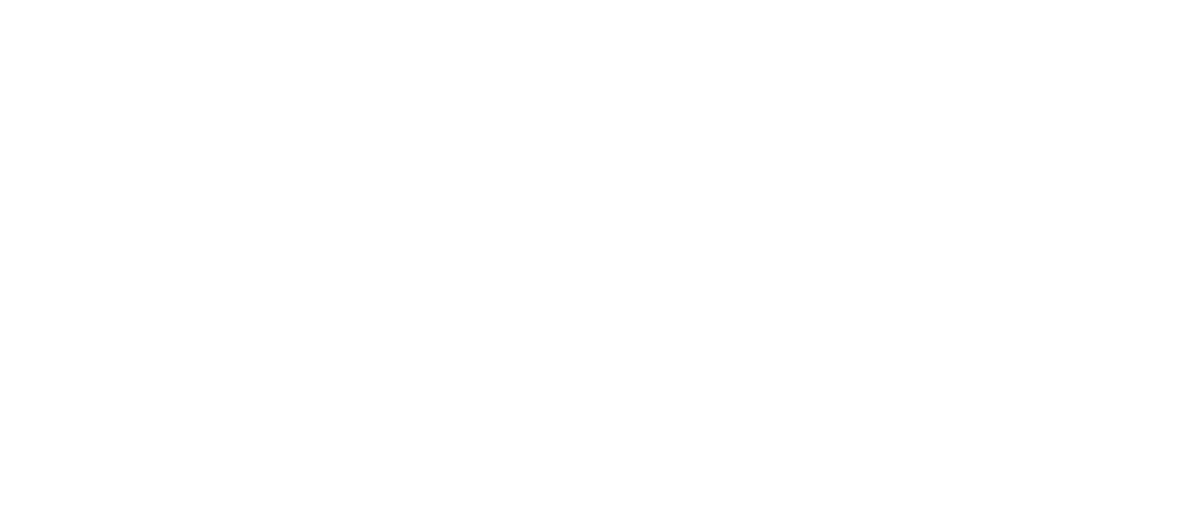 MODULE 1
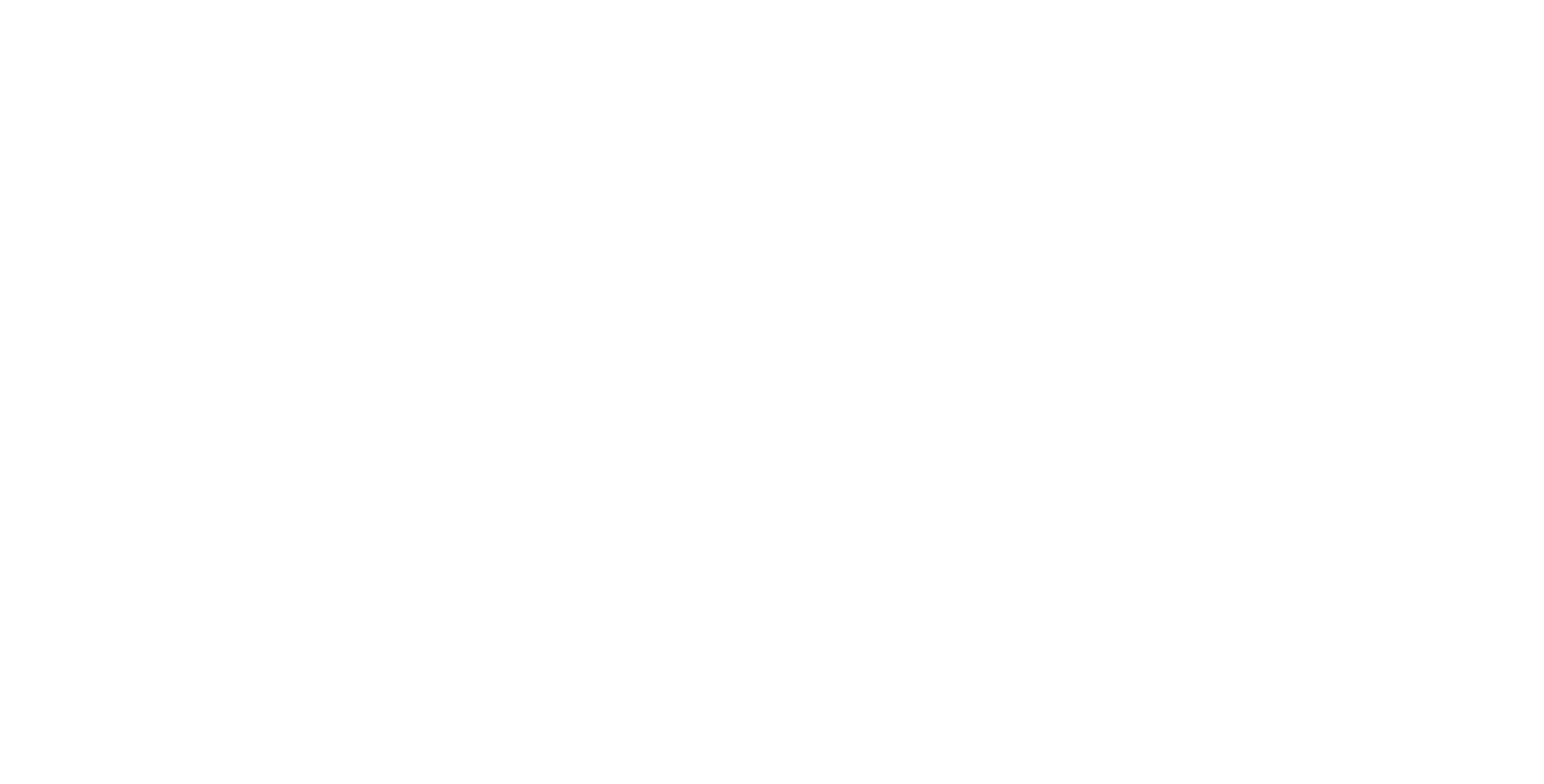 Further modules
Module 2: 
Public Procurement for a Circular Built Environment
Module 3: Planning & Policy Drivers for a Circular Built Environment
Module 4: 
Building a circular built environment with data
Module 5:
Building Transformation Strategies
Module 6: Maximising Material Reuse – Urban mining and designing for deconstruction.
Module 1
Sources 1/3
Sources 2/3
Sources 3/3